Музыкальные термины
Интерактивная игра
Начать
2 класс
5 класс
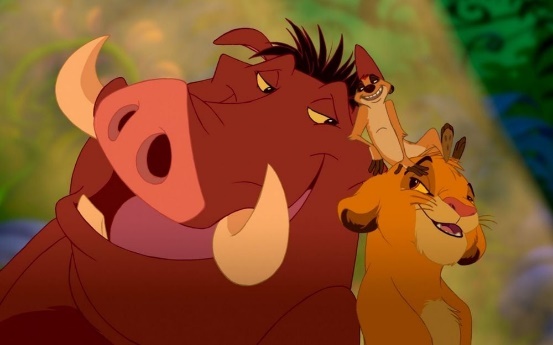 Меню
3 класс
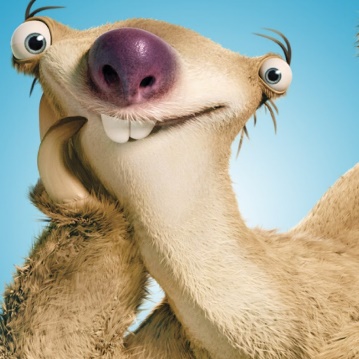 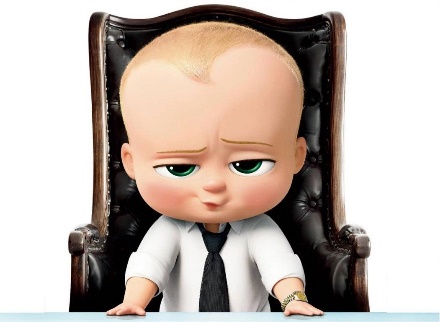 6 класс
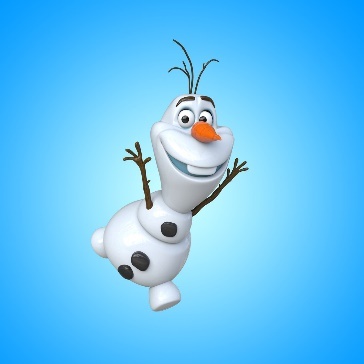 4 класс
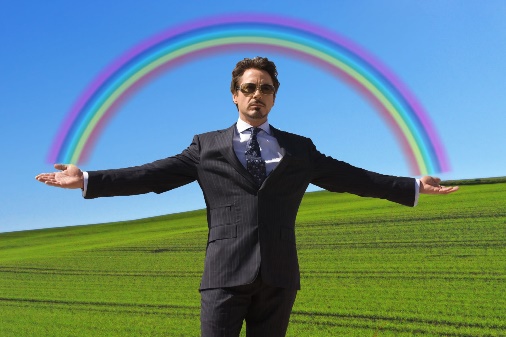 7 класс
Вопросы 
2 класс
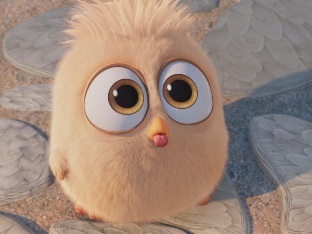 Меню
Дальше
Legato
Связно
Постепенно громче
Скоро
Молодец!
               Это правильный ответ
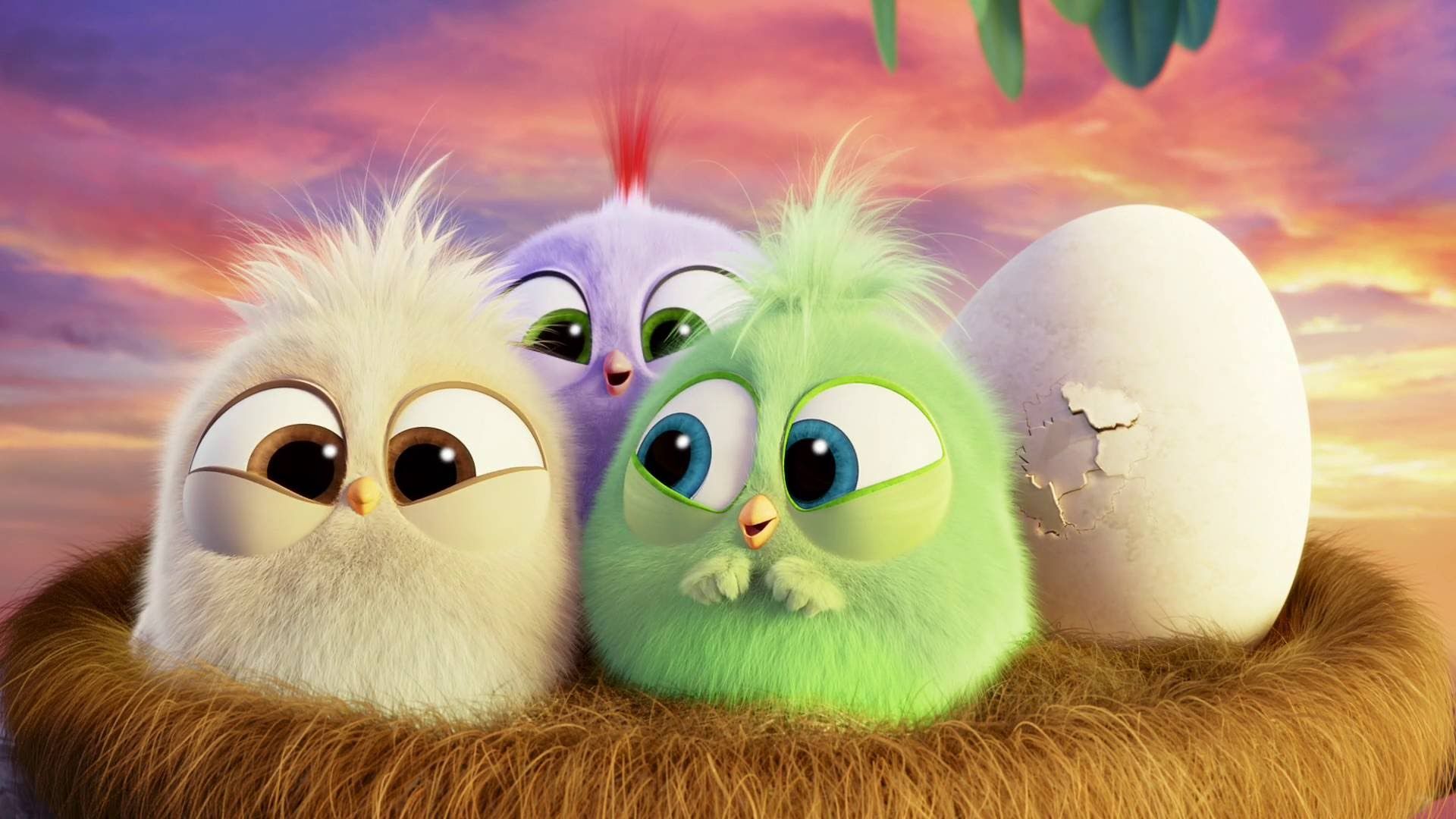 Играем дальше
Ой-ёй! Ошибочка!
            Правильный ответ: Legato - Связно
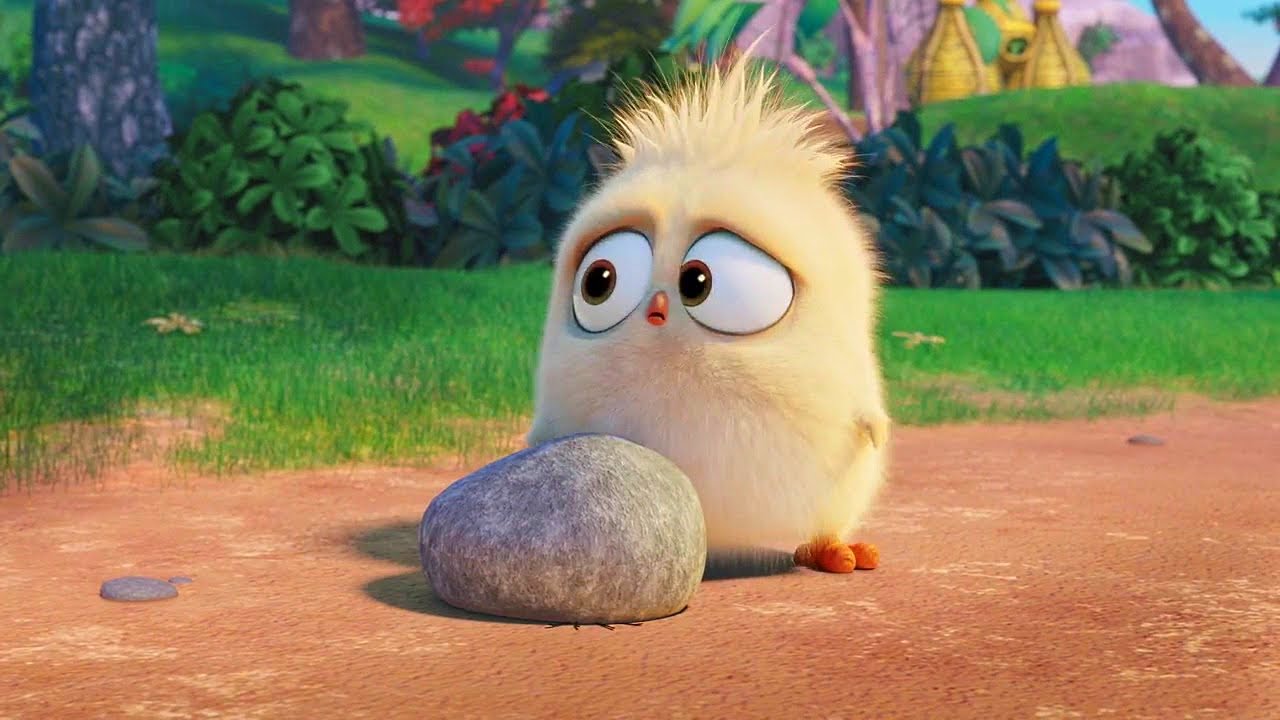 Играем дальше
«p» (piano)
Громко
Тихо
Быстро
Ой-ёй! Ошибочка!
          Правильный ответ: «p»(piano) – Тихо
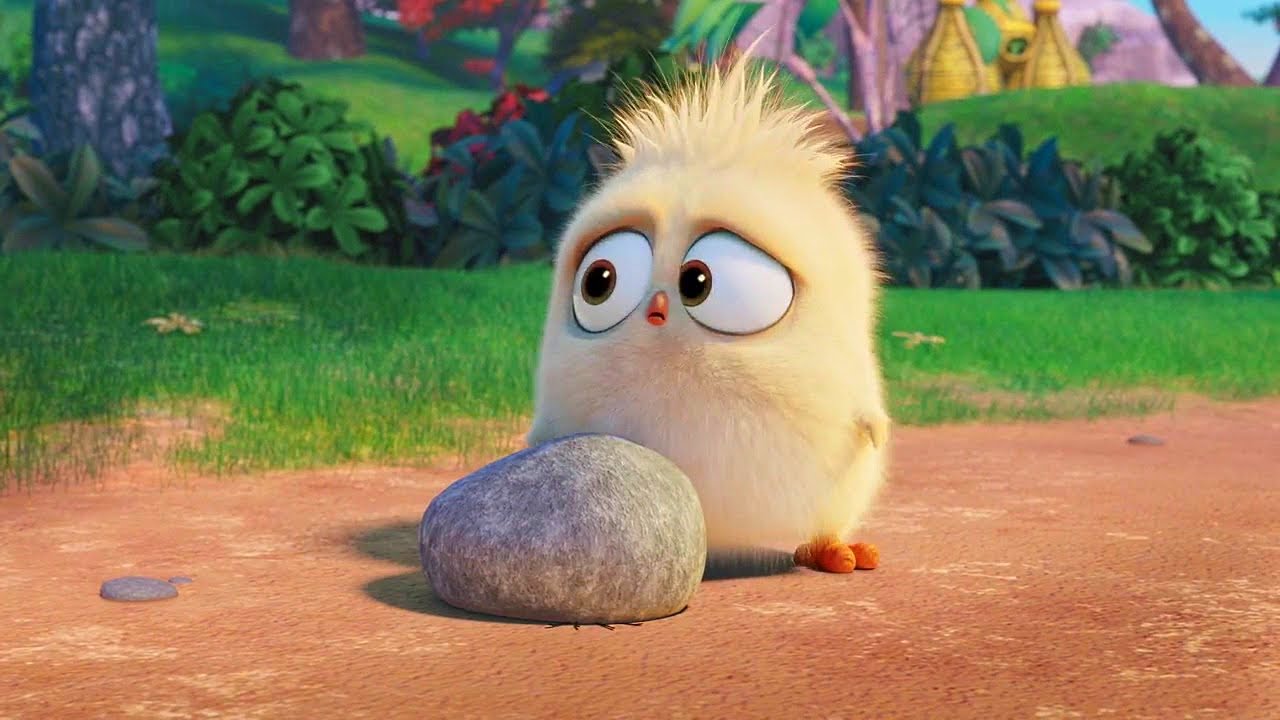 Играем дальше
Allegro
Умеренно
Связно
Скоро
Ой-ёй! Ошибочка!
            Правильный ответ: Allegro - Скоро
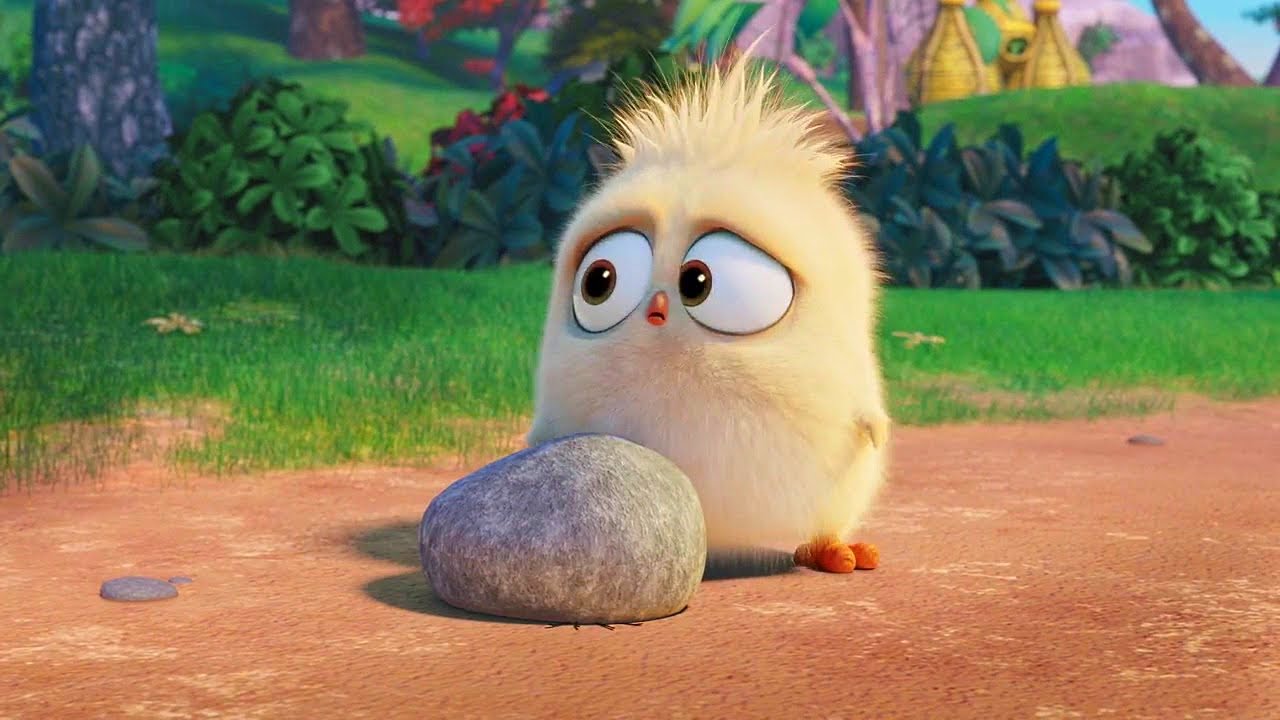 Играем дальше
«ff» (fortissimo)
Очень громко
Очень тихо
Отрывисто
Ой-ёй! Ошибочка!
                          Правильный ответ:
              «ff» (fortissimo) – Очень громко
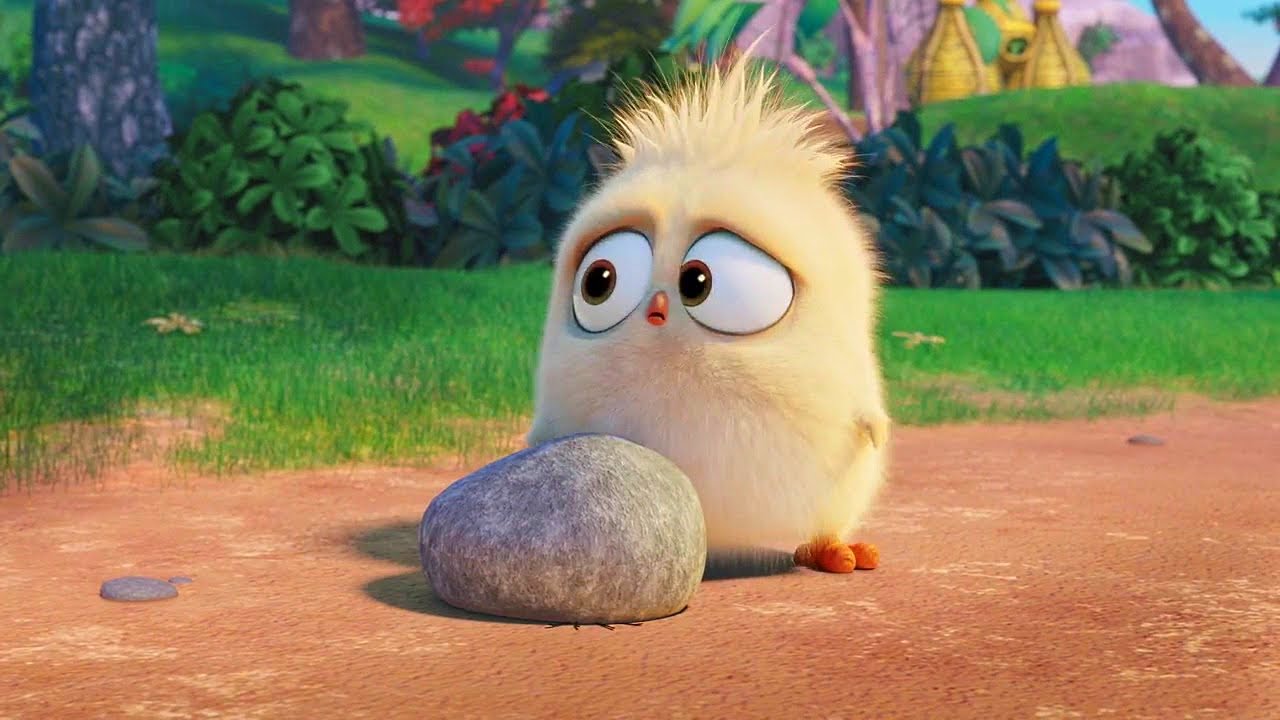 Играем дальше
Staccato
Скоро
Громко
Отрывисто
Ой-ёй! Ошибочка!
          Правильный ответ: Staccato - Связно
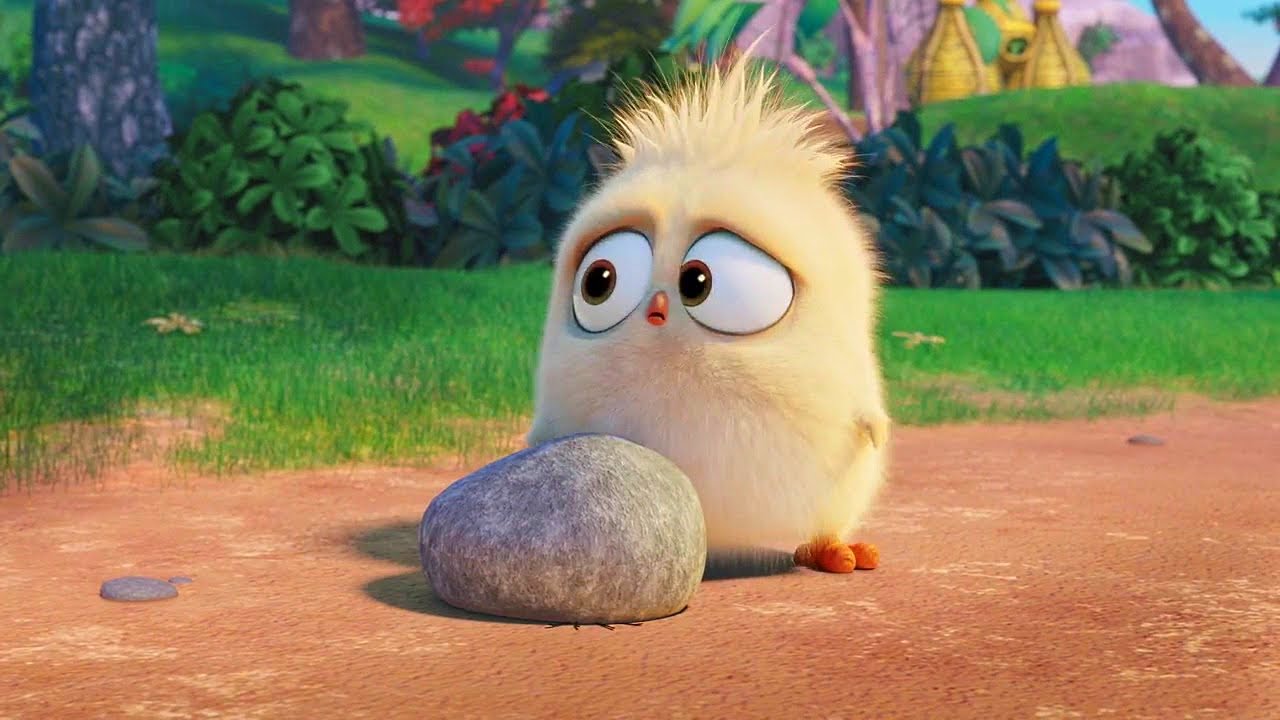 Играем дальше
«pp» (pianissimo)
Умеренно
Очень тихо
Тихо
Ой-ёй! Ошибочка!
                         Правильный ответ: 
                 «pp» (pianissimo) - Очень тихо
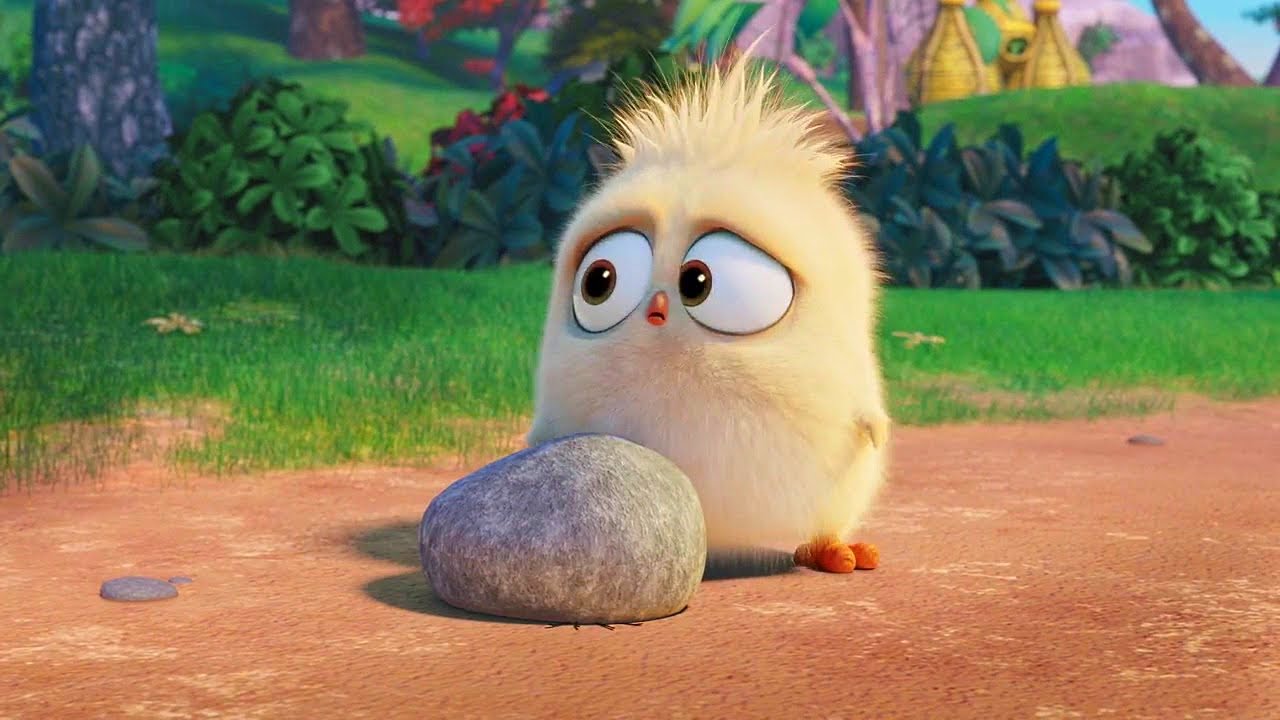 Играем дальше
Moderato
Тихо
Медленно
Умеренно
Ой-ёй! Ошибочка!
       Правильный ответ: Moderato - Умеренно
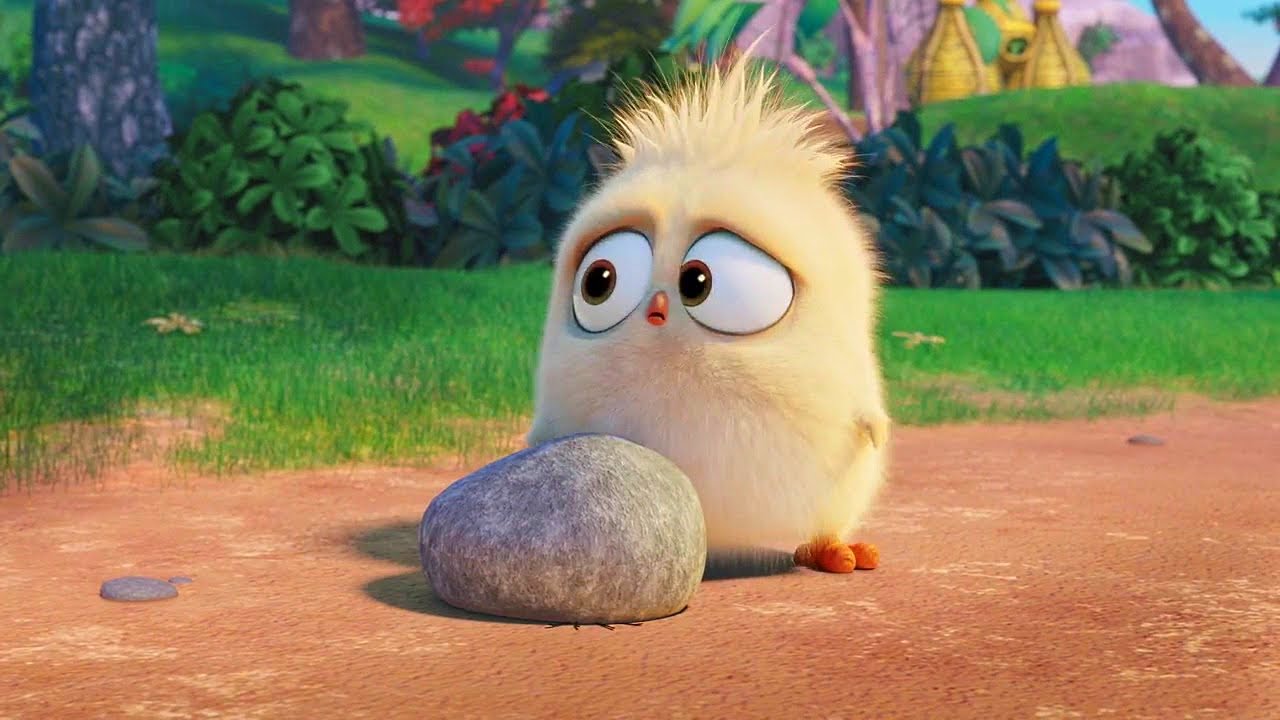 Играем дальше
Non legato
Не связно
Не спеша
Не отрывисто
Ой-ёй! Ошибочка!
      Правильный ответ: Non legato – Не связно
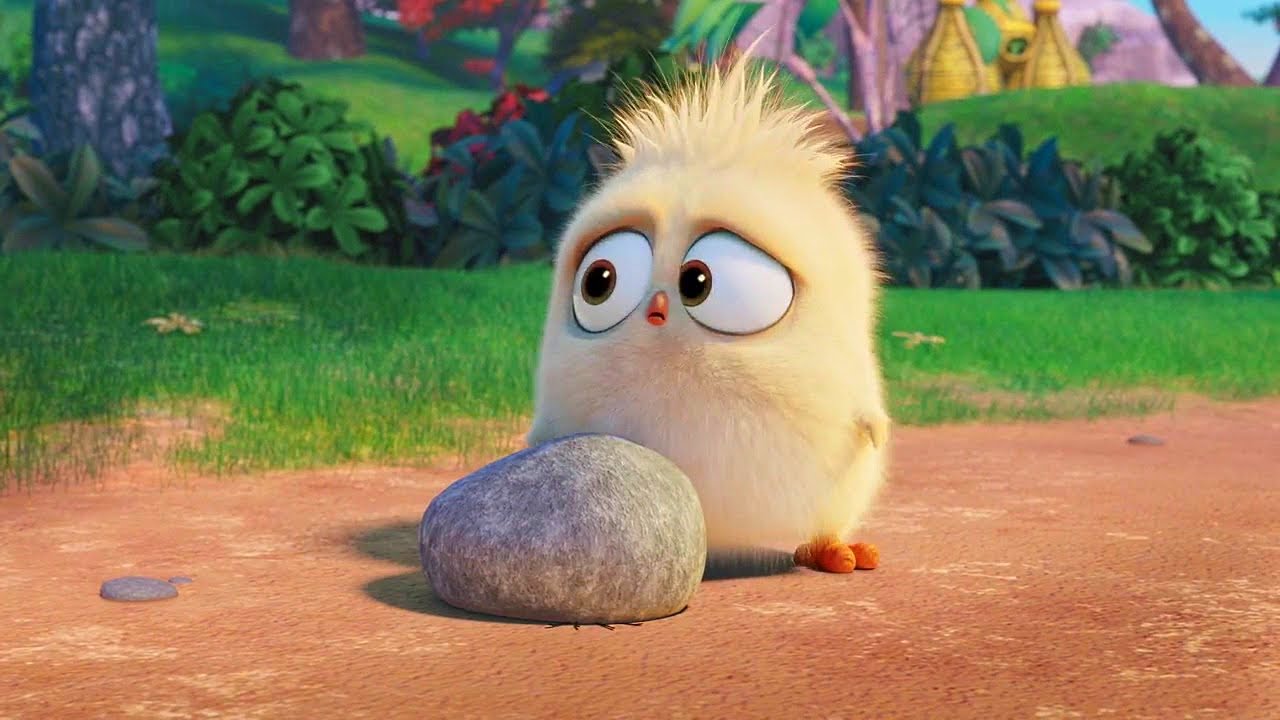 Играем дальше
Adagio
Умеренно
Постепенно тише
Медленно
Ой-ёй! Ошибочка!
         Правильный ответ: Adagio - Медленно
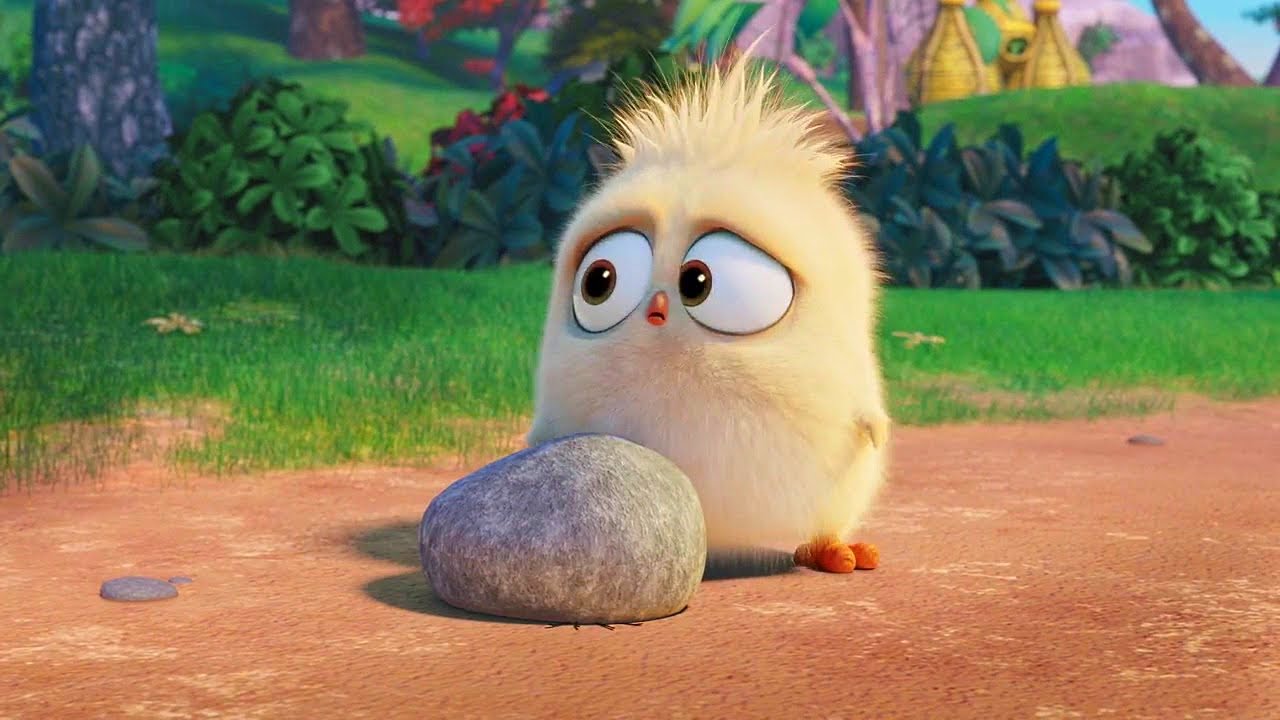 Играем дальше
«f» (forte)
Тихо
Громко
Постепенно громче
Ой-ёй! Ошибочка!
         Правильный ответ: «f» (forte)- Громко
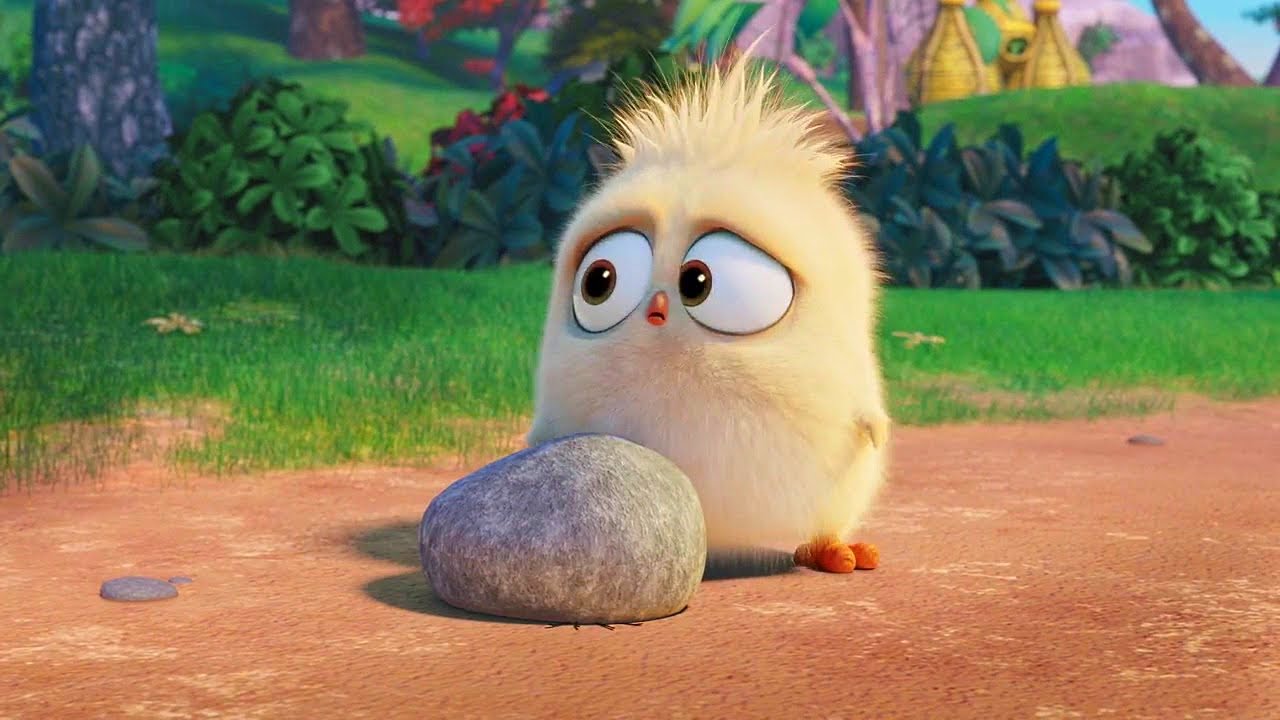 Играем дальше
Вопросы 
3 класс
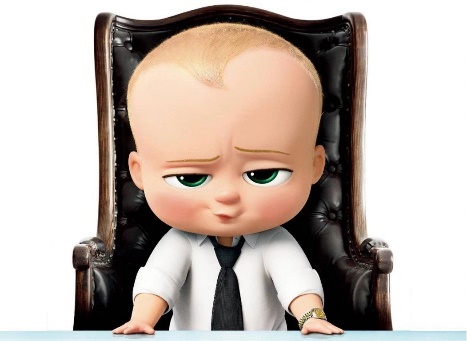 Меню
Дальше
Crescendo
Быстро
Постепенно тише
Постепенно громче
Молодец!
              Это правильный ответ
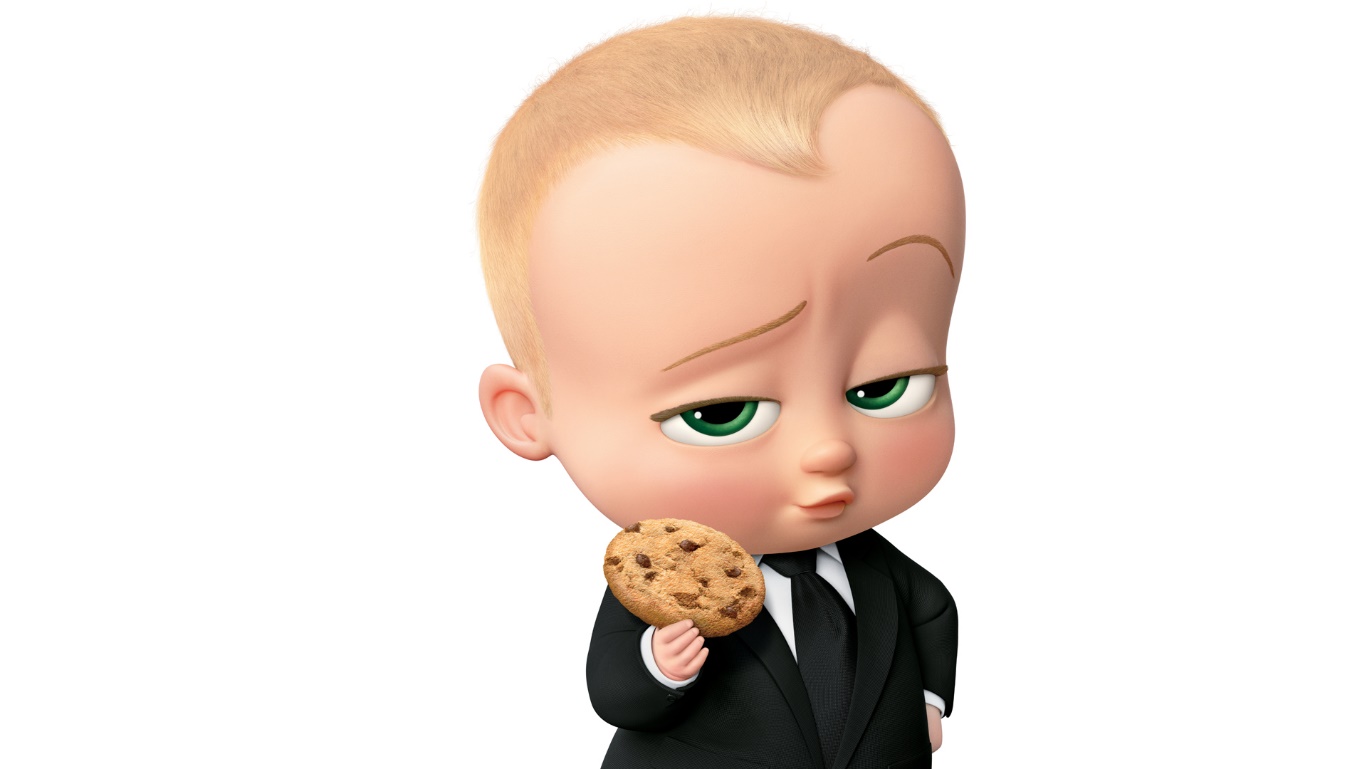 Играем дальше
Ой-ёй! Ошибочка!
                       Правильный ответ: 
             Crescendo – Постепенно громче
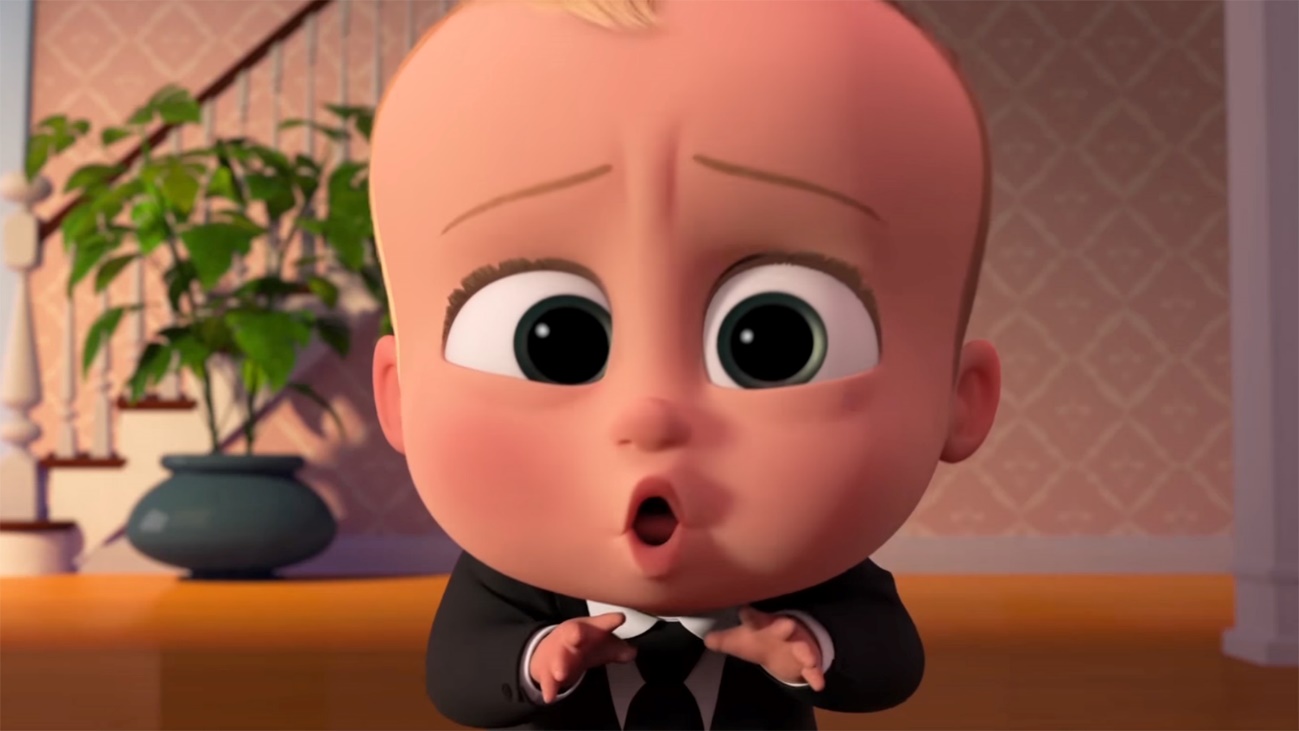 Играем дальше
«mp» (mezzo piano)
Не очень тихо
Постепенно тише
Не очень громко
Ой-ёй! Ошибочка!
                       Правильный ответ:   
            «mp» (mezzo piano) – Не очень тихо
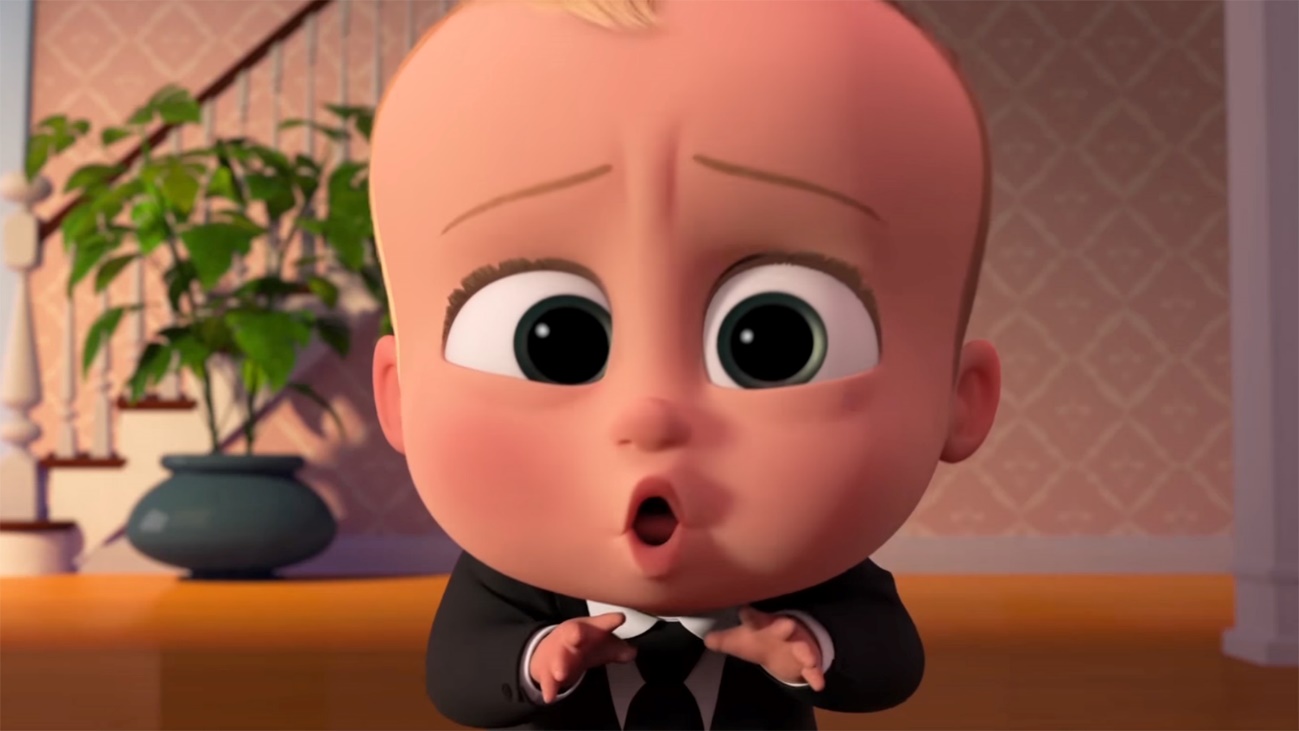 Играем дальше
Presto
Отрывисто
Быстро
Громко
Ой-ёй! Ошибочка!
          Правильный ответ: Presto - Быстро
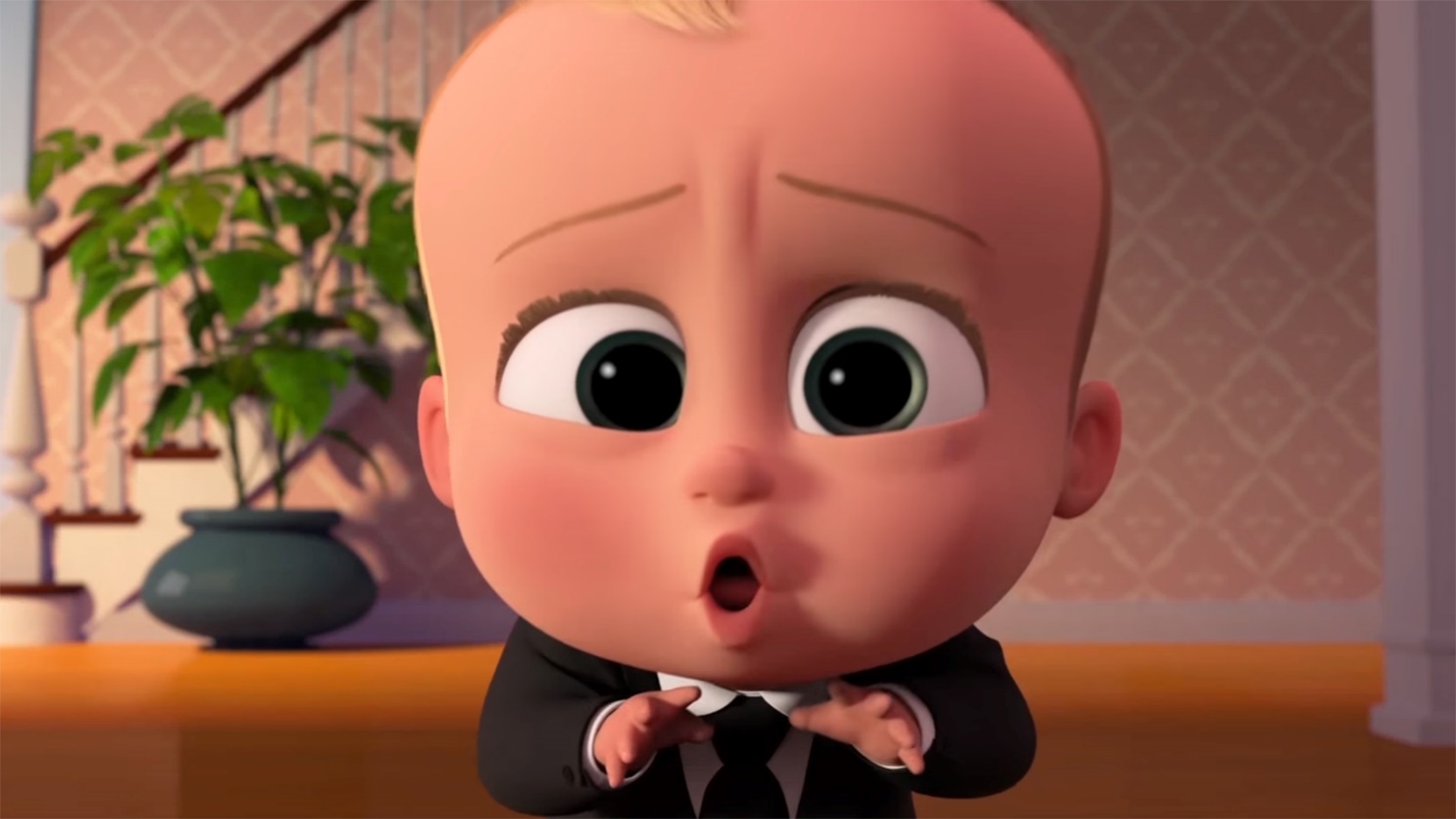 Играем дальше
«mf» (mezzo forte)
Связно
Постепенно громче
Не очень громко
Ой-ёй! Ошибочка!
                       Правильный ответ: 
     «mf» (mezzo forte) – Постепенно громче
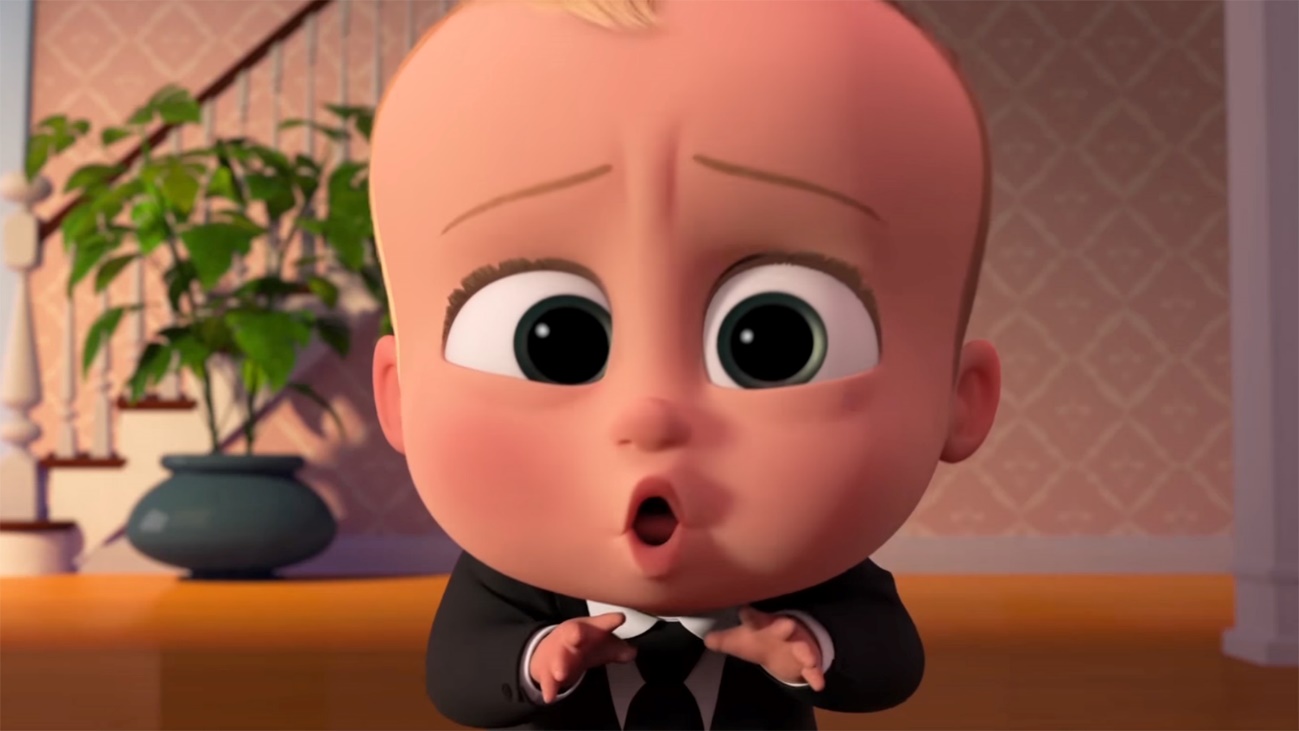 Играем дальше
Andante
Быстро
Тихо
Не спеша, спокойно
Ой-ёй! Ошибочка!
        Правильный ответ: Andante - Быстро
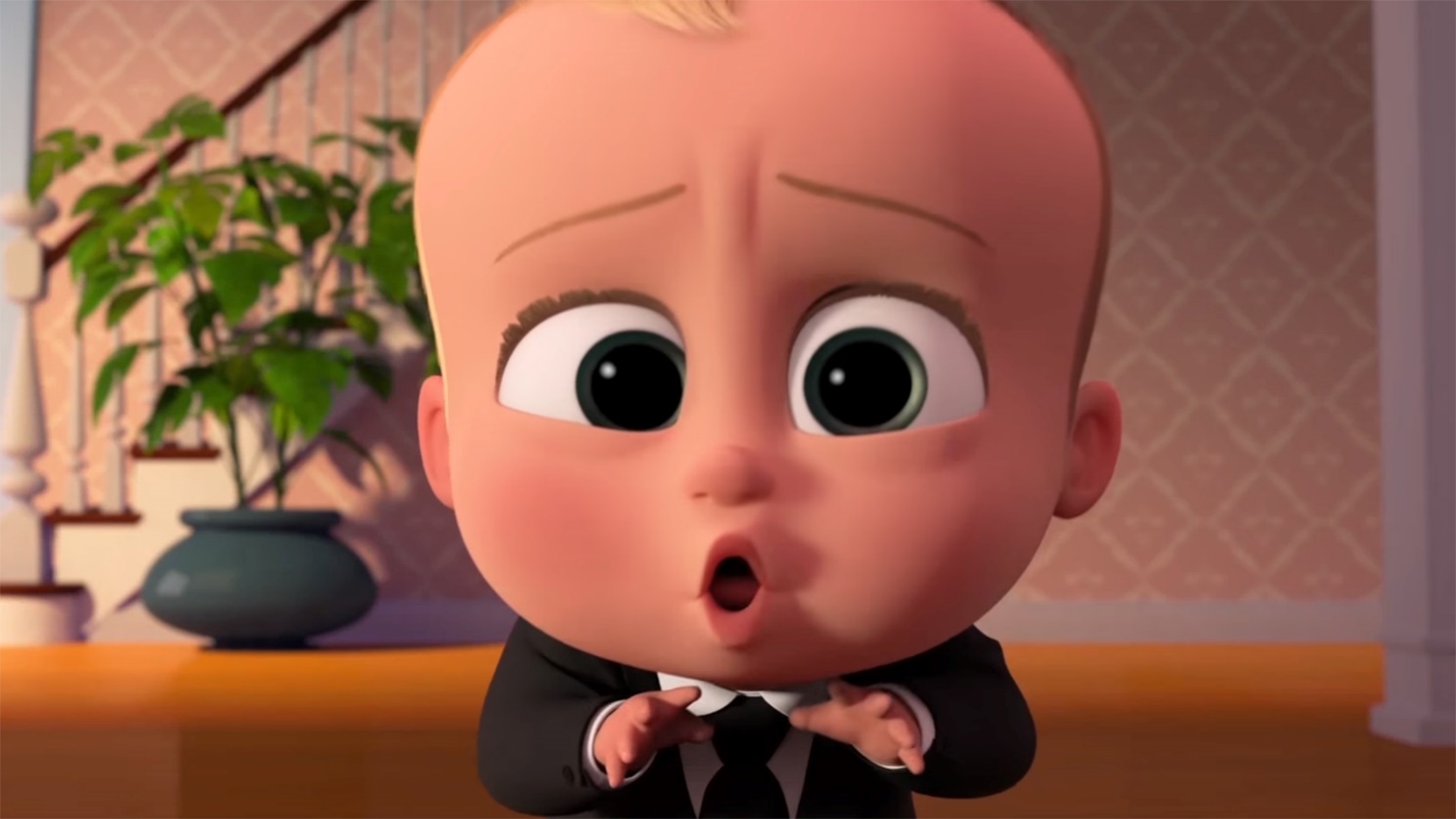 Играем дальше
Diminuendo
Не очень громко
Постепенно тише
Постепенно громче
Ой-ёй! Ошибочка!
                      Правильный ответ: 
              Diminuendo – Постепенно тише
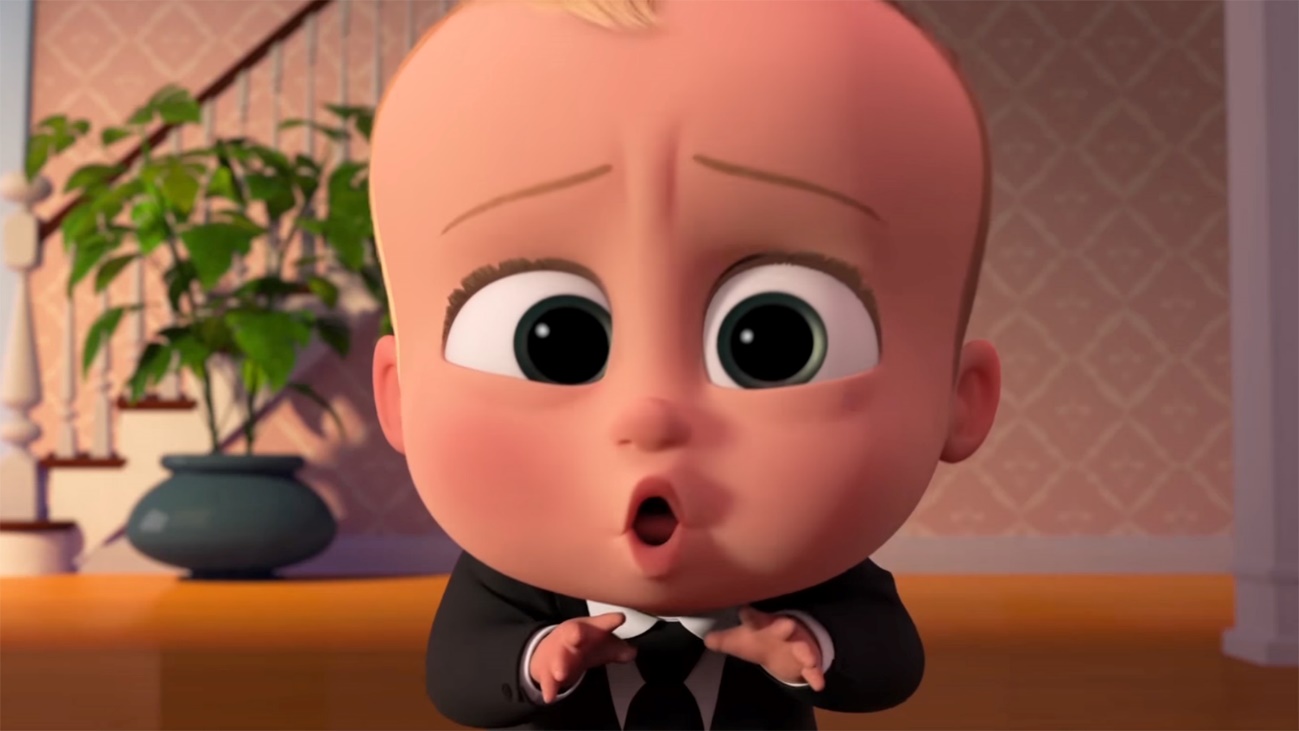 Играем дальше
Вопросы 
4 класс
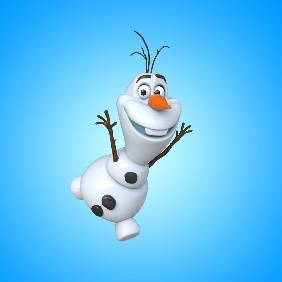 Меню
Дальше
Vivace
Очень живо
Подвижно
Живо
Молодец!
               Это правильный ответ
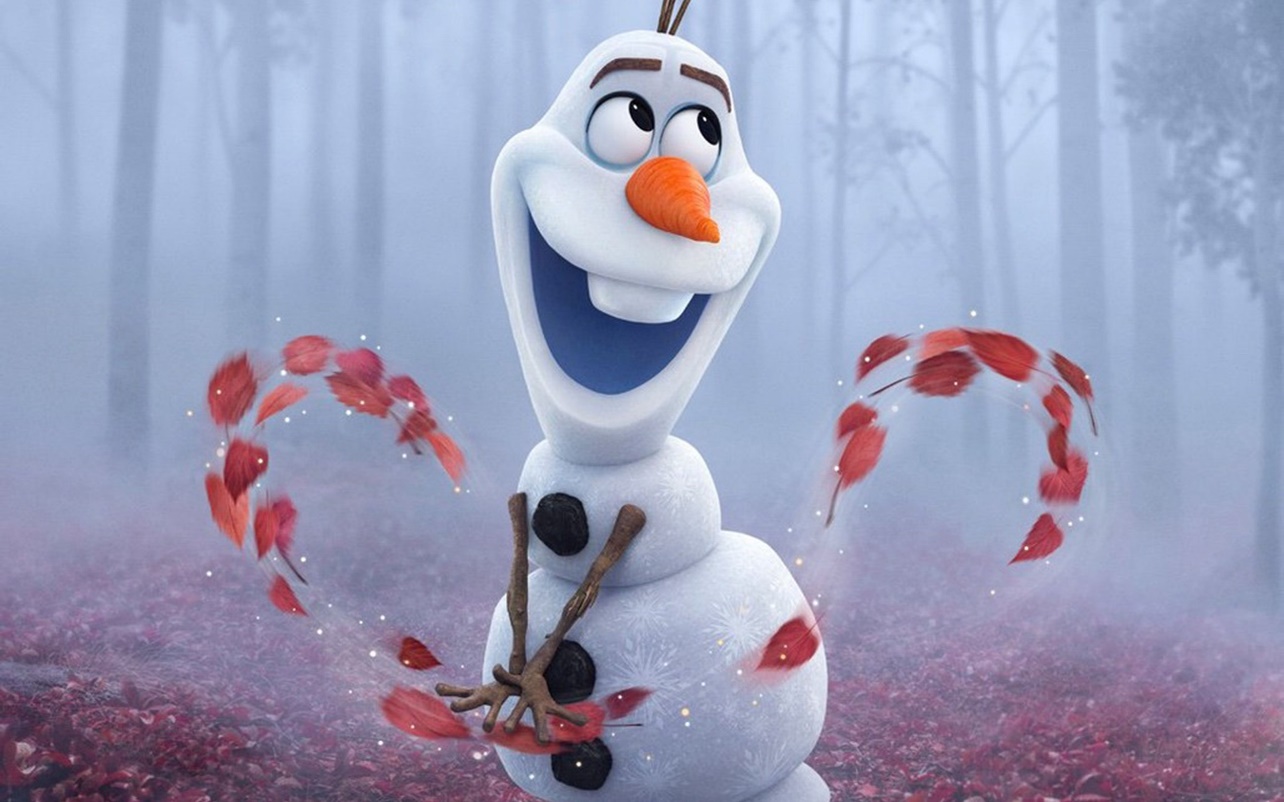 Играем дальше
Ой-ёй! Ошибочка!
        Правильный ответ: Vivace – Очень живо
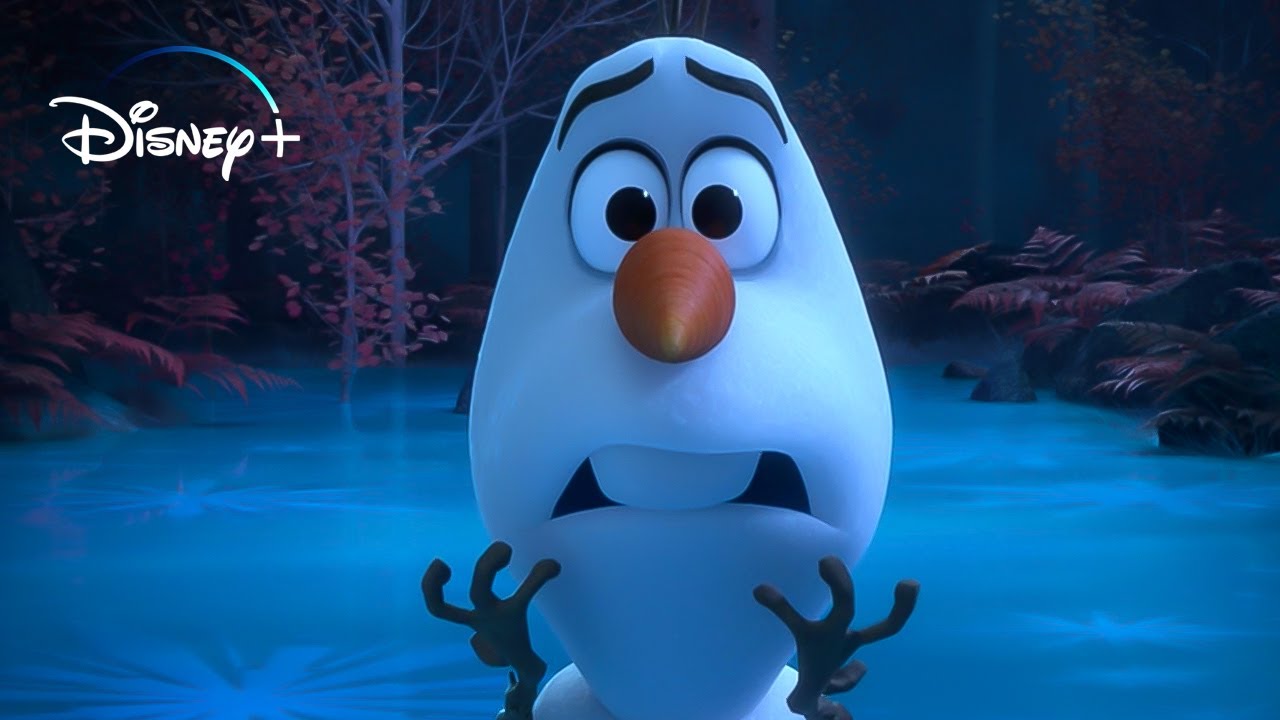 Играем дальше
Largo
Подвижно
Медленно
Широко
Ой-ёй! Ошибочка!
          Правильный ответ: Largo - Подвижно
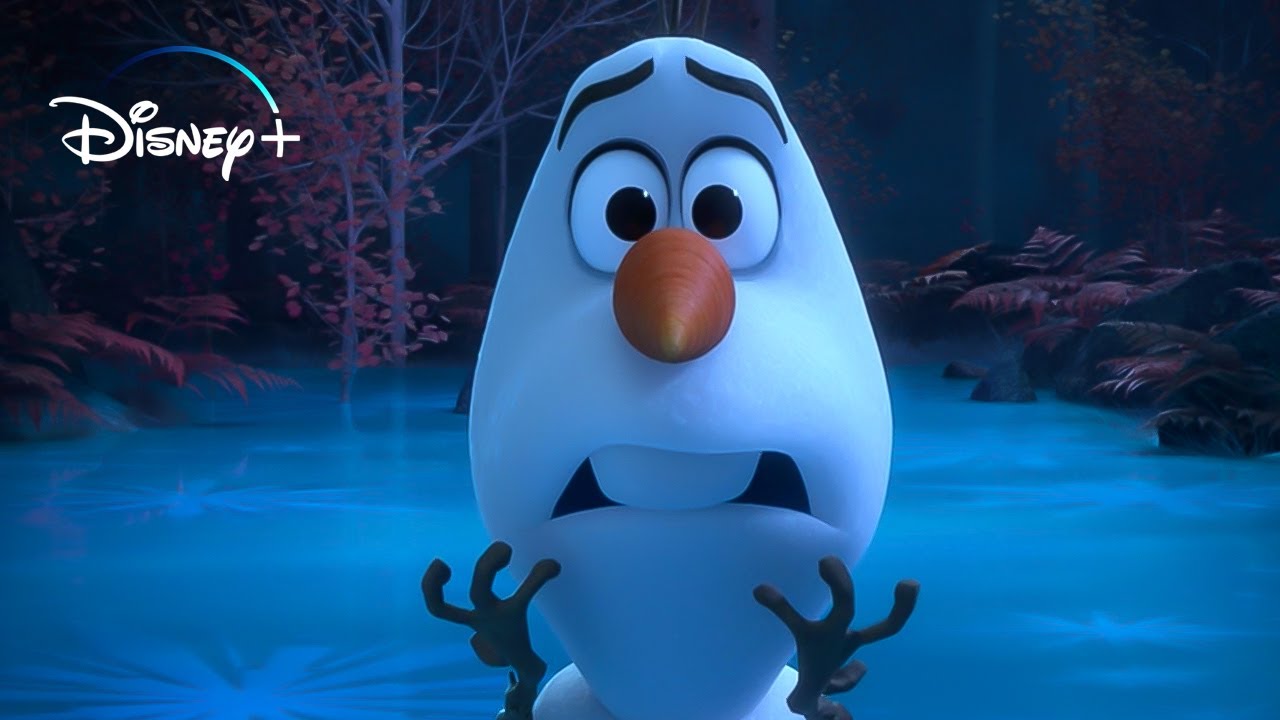 Играем дальше
Allegretto
Медленно
Подвижно
Живо
Ой-ёй! Ошибочка!
     Правильный ответ: Allegretto - Подвижно
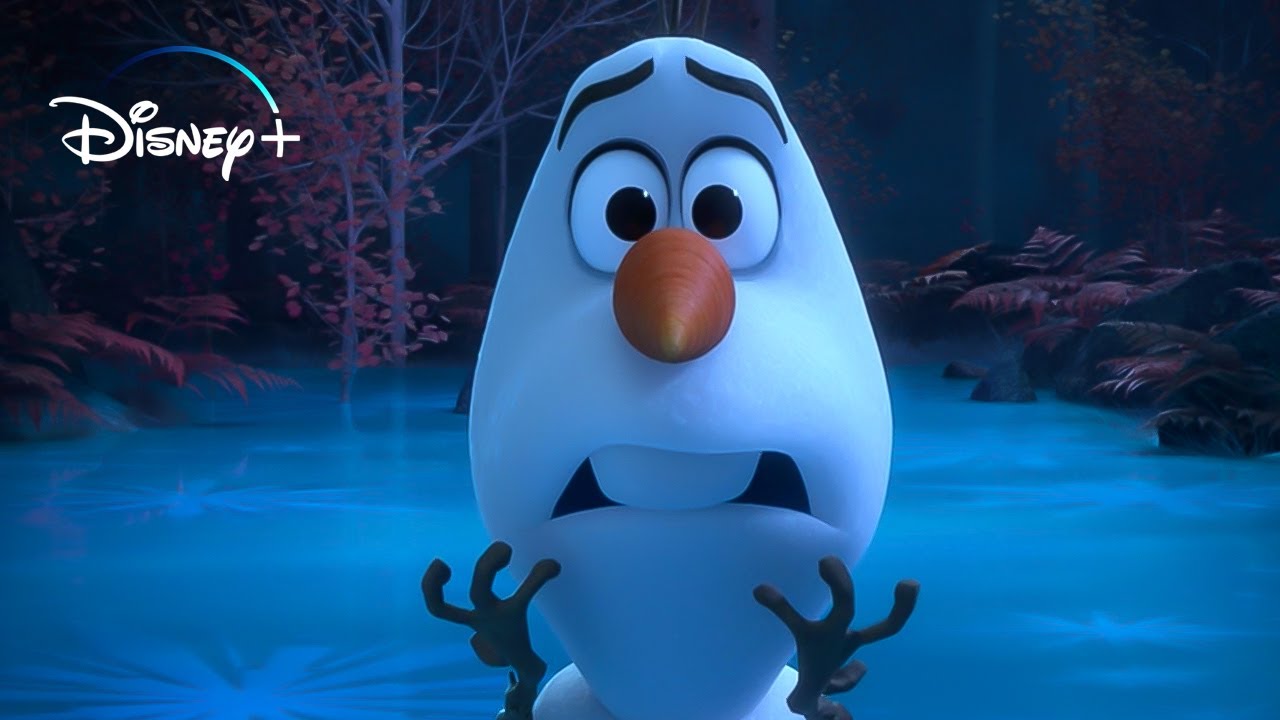 Играем дальше
Vivo
Подвижно
Широко
Живо
Ой-ёй! Ошибочка!
            Правильный ответ: Vivo - Живо
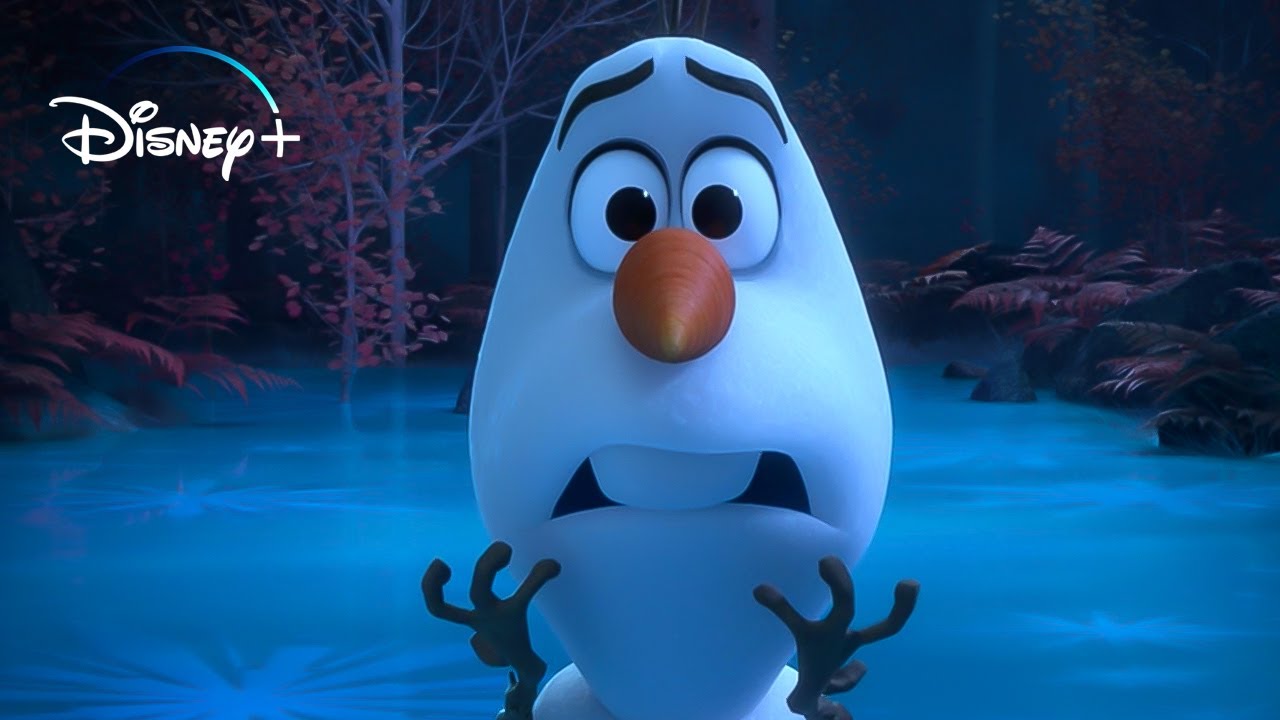 Играем дальше
Lento
Живо
Широко
Медленно
Ой-ёй! Ошибочка!
            Правильный ответ: Legato - Связно
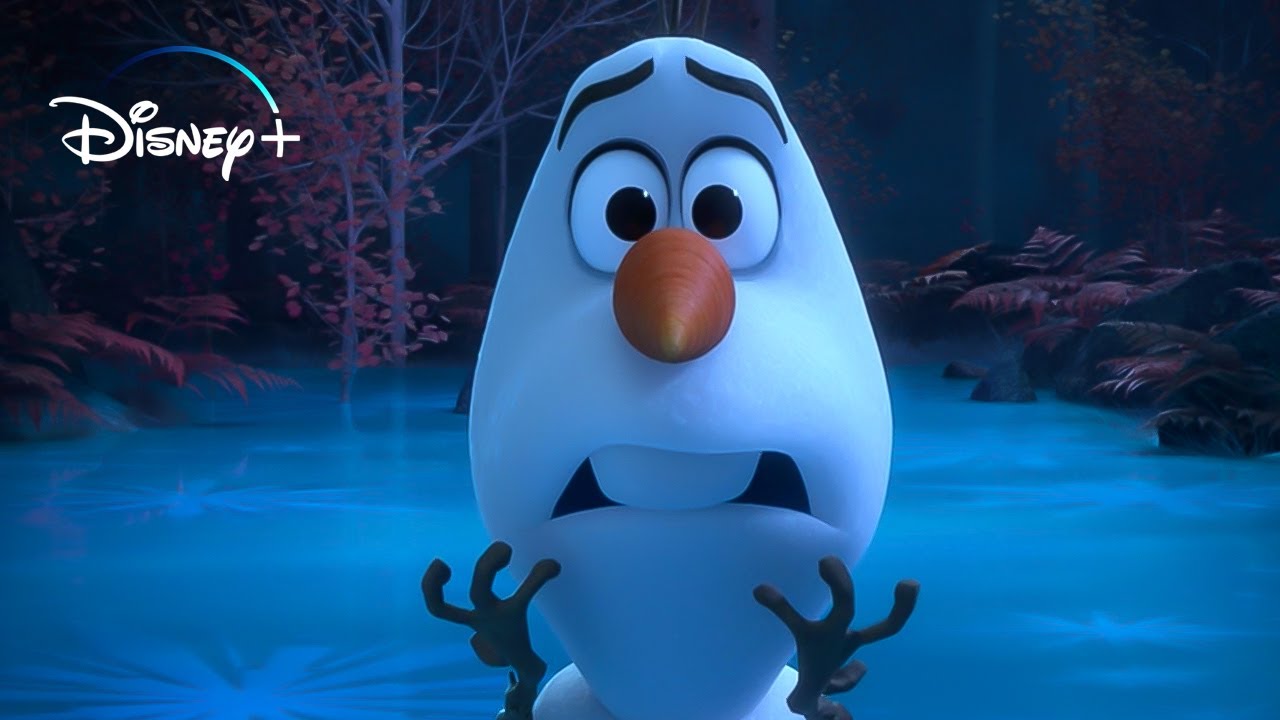 Играем дальше
Вопросы 
5 класс
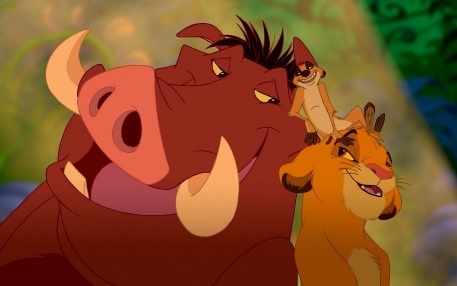 Меню
Дальше
a tempo
Легко
В прежнем темпе
ускоряя
Молодец!
               Это правильный ответ
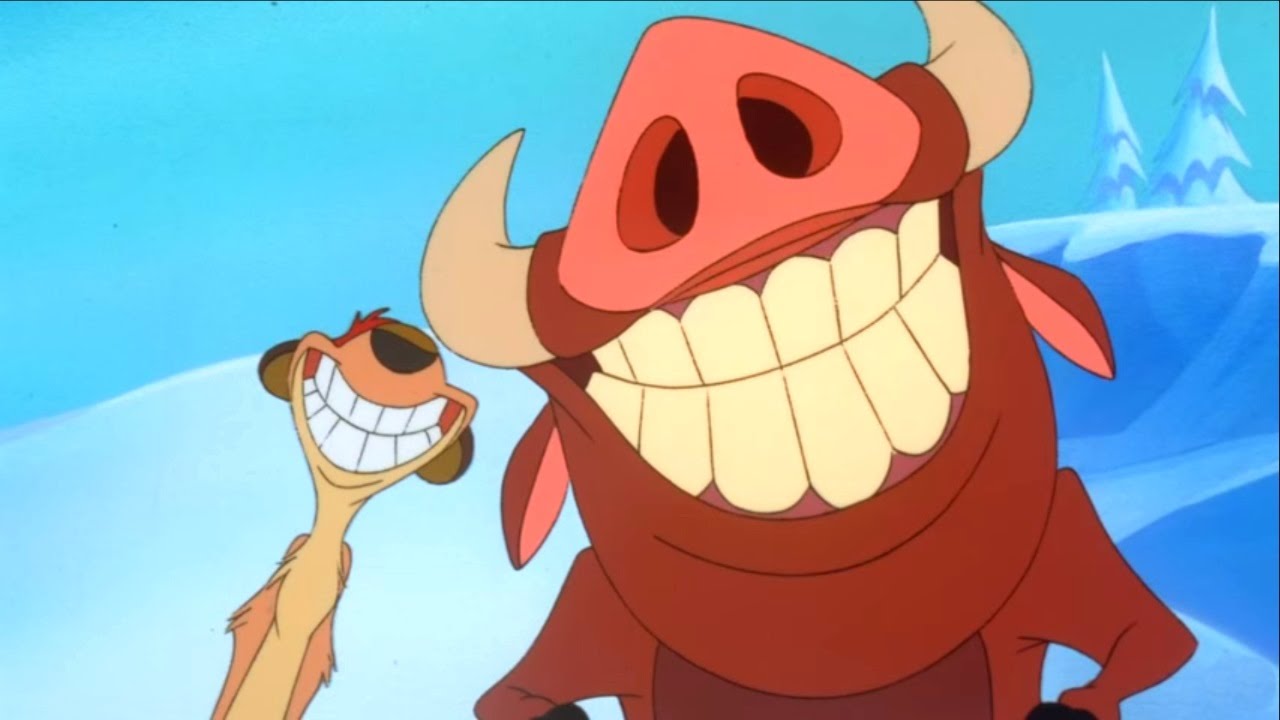 Играем дальше
Ой-ёй! Ошибочка!
  Правильный ответ: a tempo – в прежнем темпе
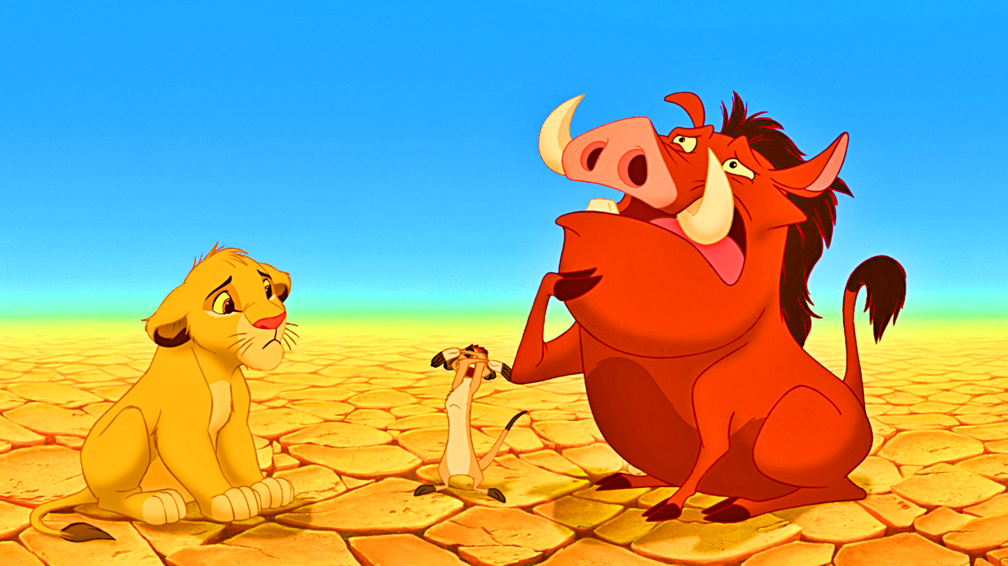 Играем дальше
Maestoso
Замедляя
Подчеркивая
Торжественно
Ой-ёй! Ошибочка!
     Правильный ответ: Maestoso -Торжественно
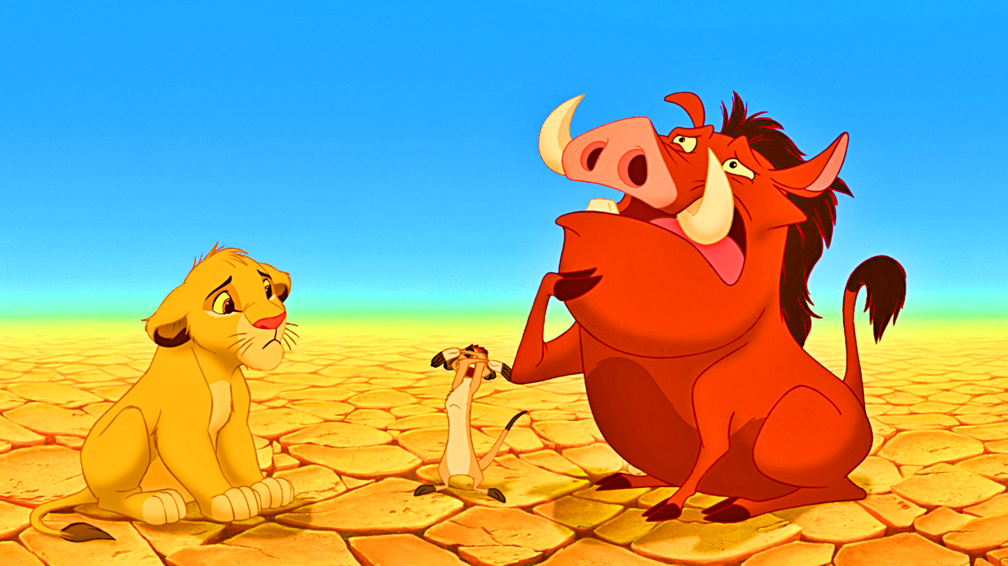 Играем дальше
ritenuto
Замедляя
Нежно
Ускоряя
Ой-ёй! Ошибочка!
            Правильный ответ: ritenuto - Замедляя
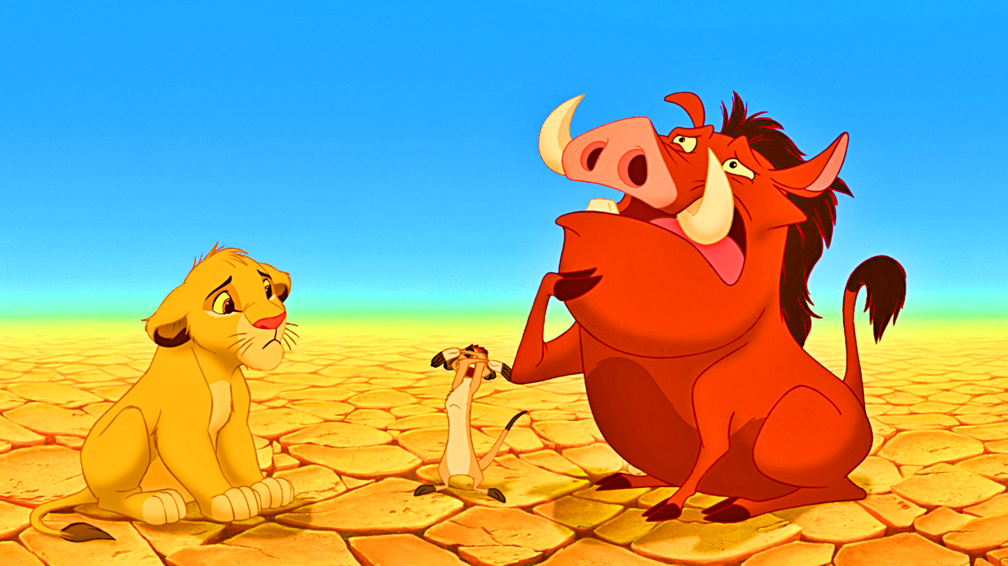 Играем дальше
Brilliante
Подчеркивая
Нежно
Блестяще
Ой-ёй! Ошибочка!
        Правильный ответ: Brilliante - Блестяще
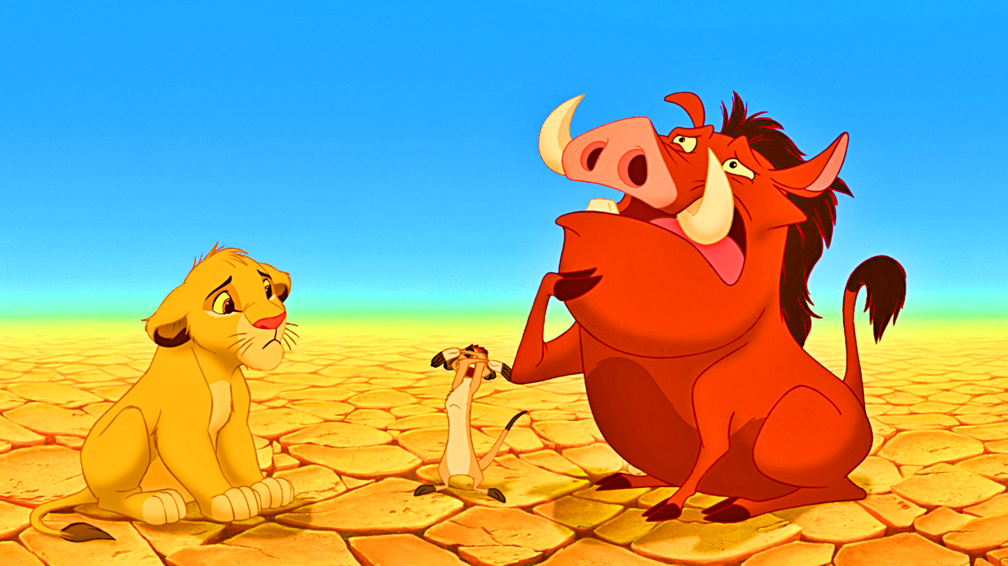 Играем дальше
Dolche
Блестяще
Замедляя
Нежно
Ой-ёй! Ошибочка!
            Правильный ответ: Dolche - Нежно
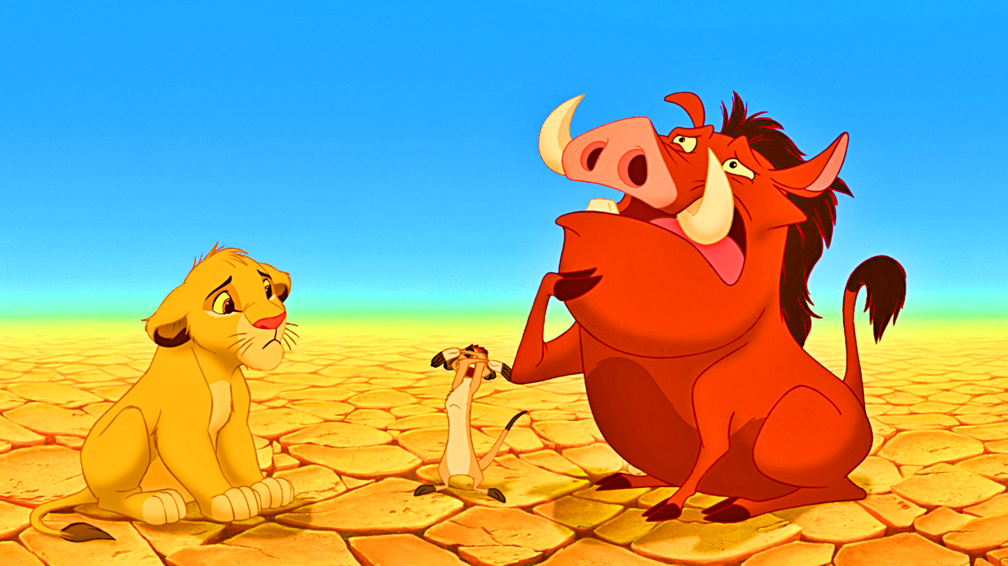 Играем дальше
Marcato
Подчеркивая
Ускоряя
Торжественно
Ой-ёй! Ошибочка!
      Правильный ответ: Marcato - Подчеркивая
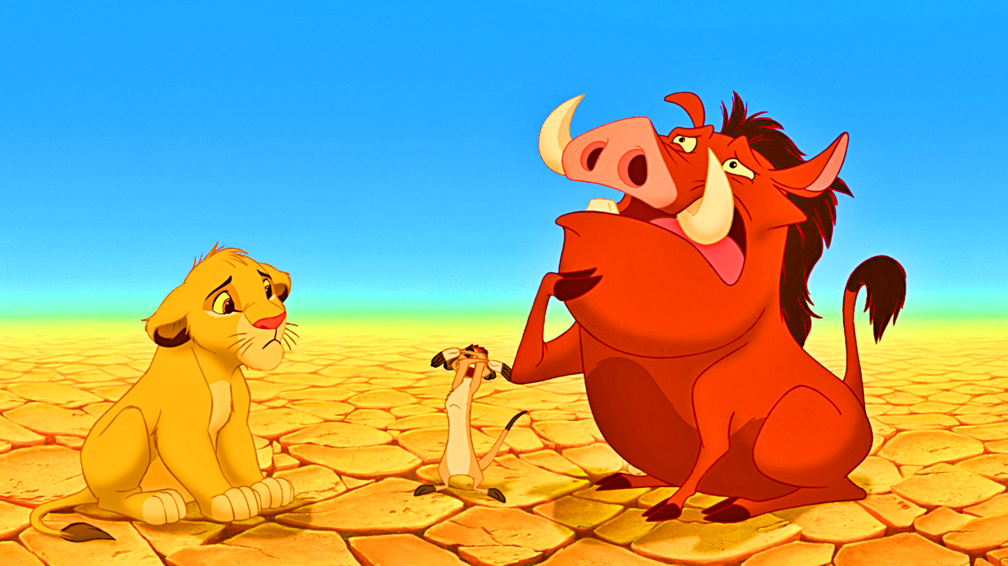 Играем дальше
Accelerando
Легко
Ускоряя
Замедляя
Ой-ёй! Ошибочка!
     Правильный ответ: Accelerando – Ускоряя
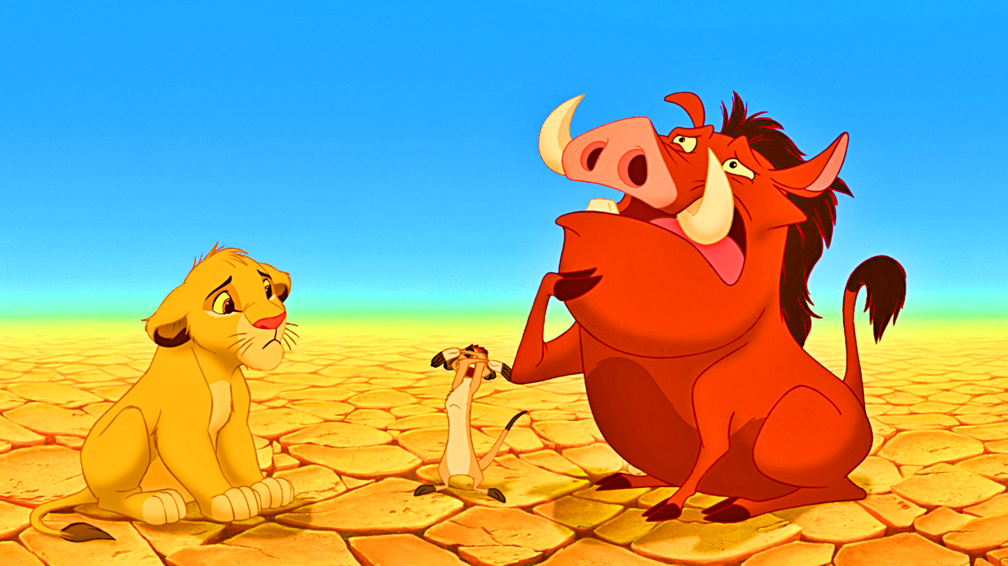 Играем дальше
Leggiero
Ускоряя
Нежно
Легко
Ой-ёй! Ошибочка!
           Правильный ответ: Leggiero - Легко
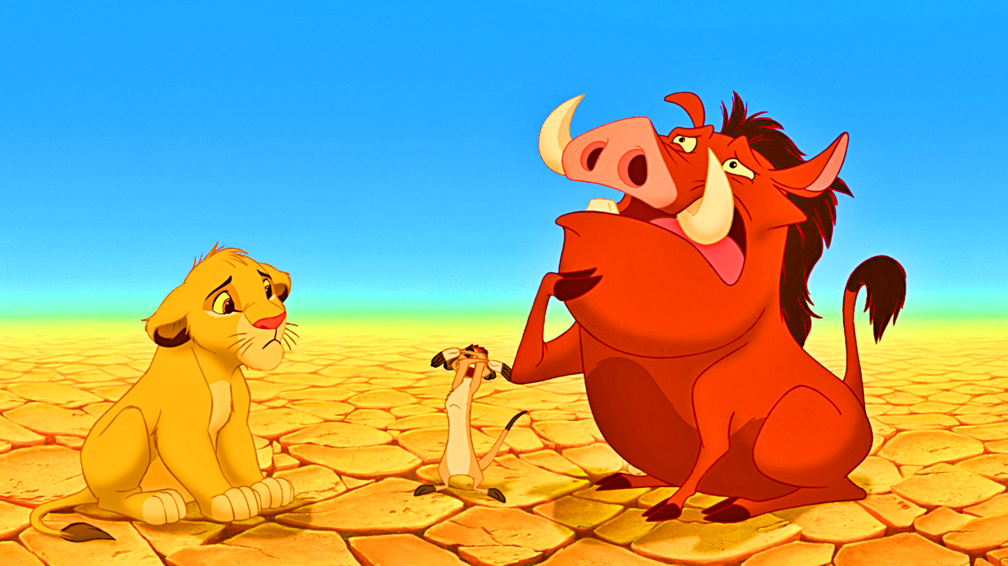 Играем дальше
Вопросы 
6 класс
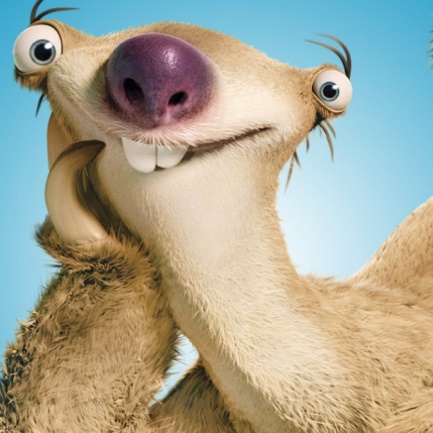 Меню
Дальше
Sostenuto
Очень медленно
Сдержанно
Очень быстро
Молодец!
              Это правильный ответ
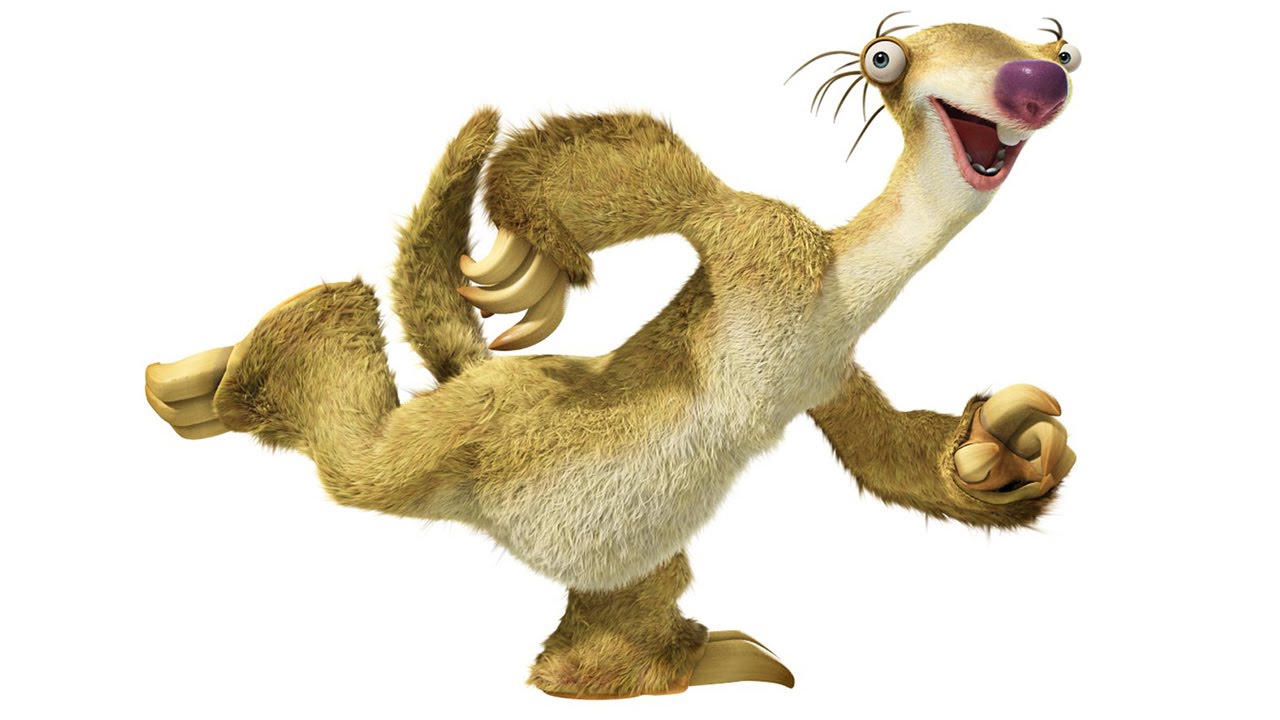 Играем дальше
Ой-ёй! Ошибочка!
      Правильный ответ: Sostenuto - Сдержанно
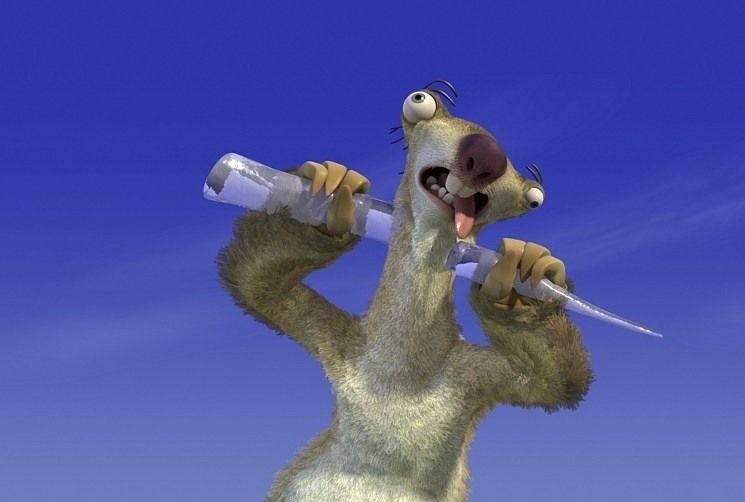 Играем дальше
Adagio assai
Очень медленно
Очень быстро
Сдержанно
Ой-ёй! Ошибочка!
                       Правильный ответ:
                Adagio assai – Очень медленно
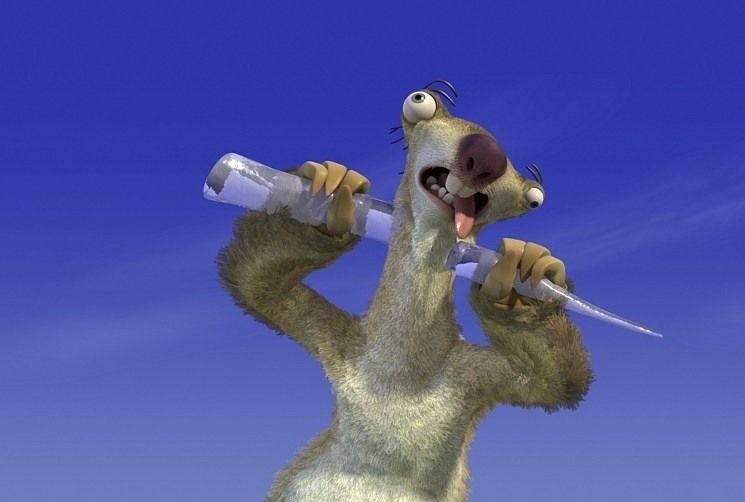 Играем дальше
Prestissimo
Очень медленно
Неторопливо
Очень быстро
Ой-ёй! Ошибочка!
                         Правильный ответ: 
                    Prestissimo – Очень быстро
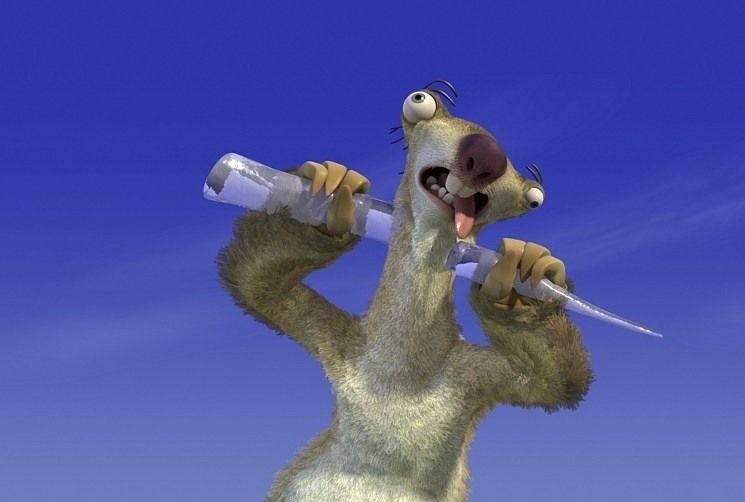 Играем дальше
Adagio ma non troppo
Очень медленно
Медленно, но не слишком
Неторопливо
Ой-ёй! Ошибочка!
                        Правильный ответ: 
 Adagio ma non troppo –Медленно, но не слишком
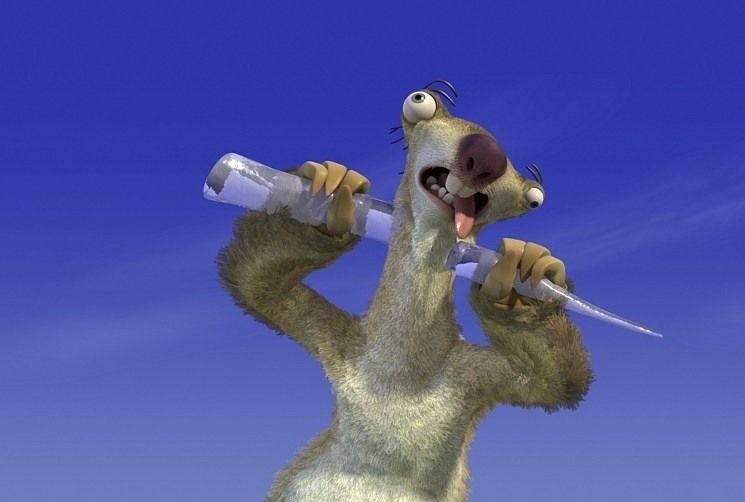 Играем дальше
Allegro con moto
Медленно, но не слишком
Неторопливо
Быстро, с движением
Ой-ёй! Ошибочка!
                       Правильный ответ:
       Allegro con moto – Быстро, с движением
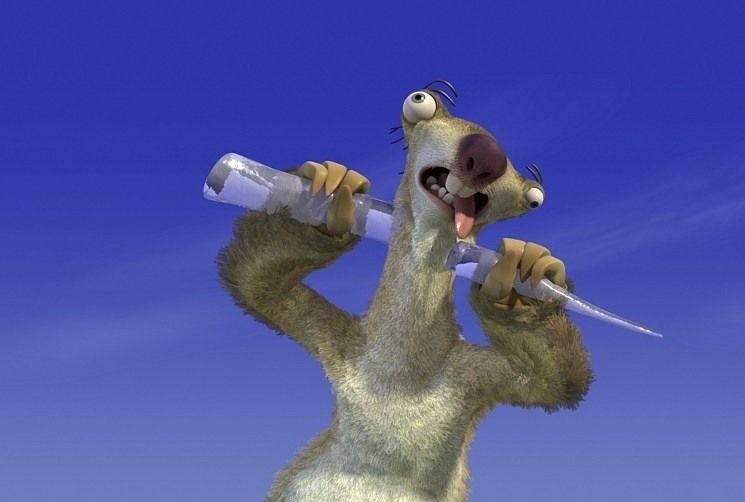 Играем дальше
Andantino
Неторопливо
Быстро, с движением
Очень быстро
Ой-ёй! Ошибочка!
      Правильный ответ: Sostenuto -Сдержанно
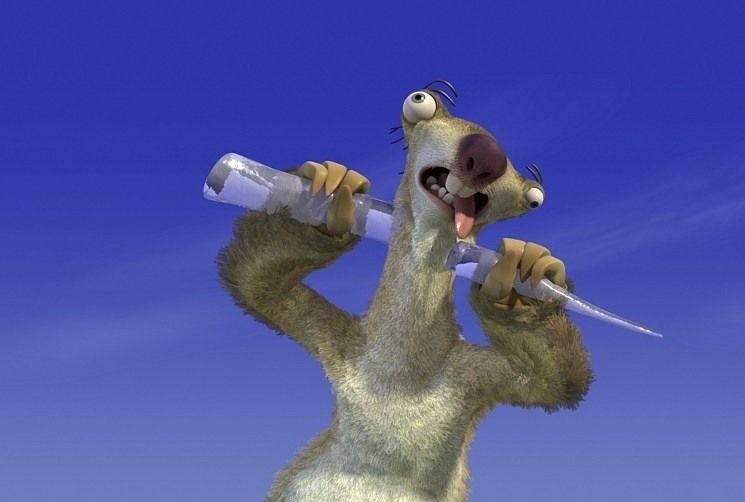 Играем дальше
Вопросы 
7 класс
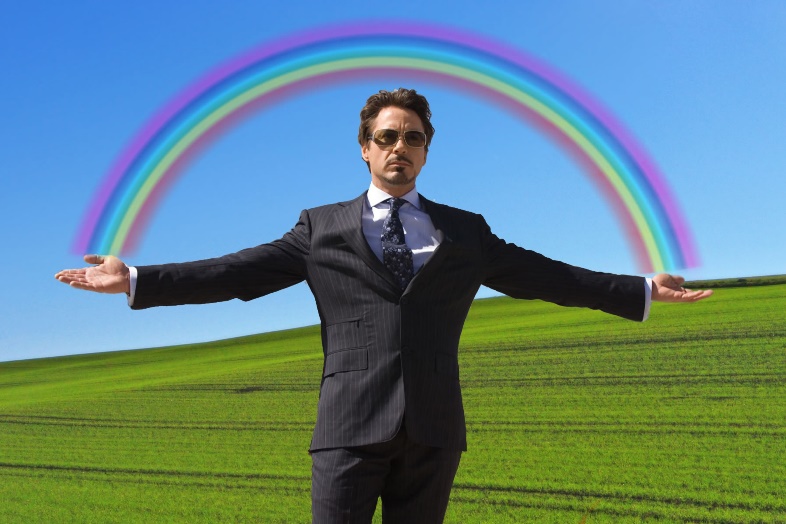 Меню
Capriccioso
Грациозно
Тяжело, важно
Капризно, причудливо
Молодец!
              Это правильный ответ
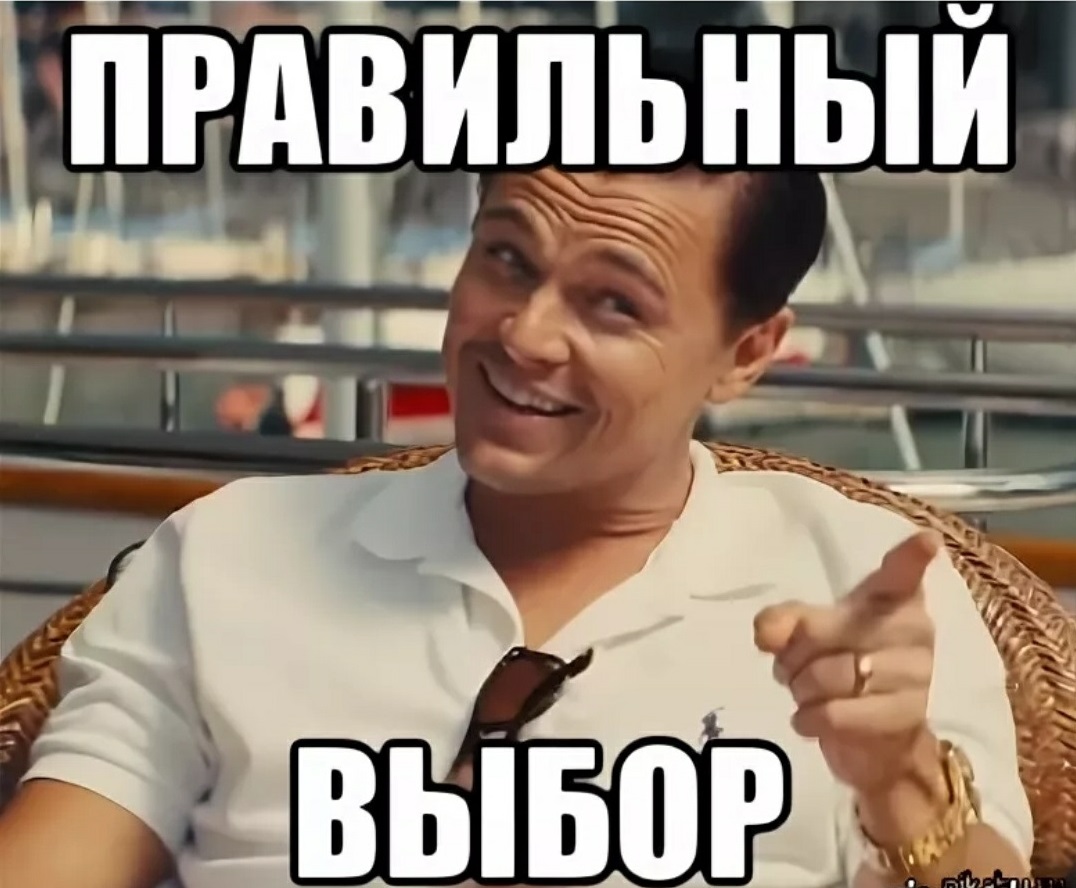 Играем дальше
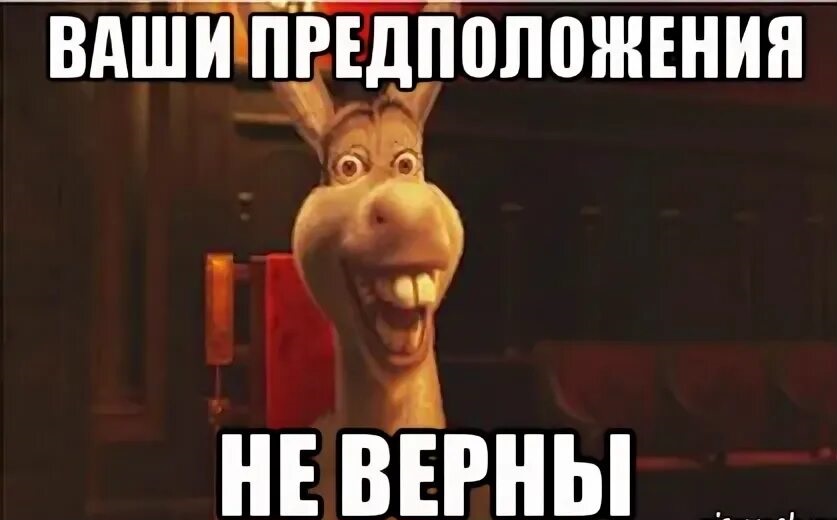 Правильный ответ:
                Capriccioso – Капризно, причудливо
Играем дальше
Grave
Тяжело, важно
Певуче
Спокойно
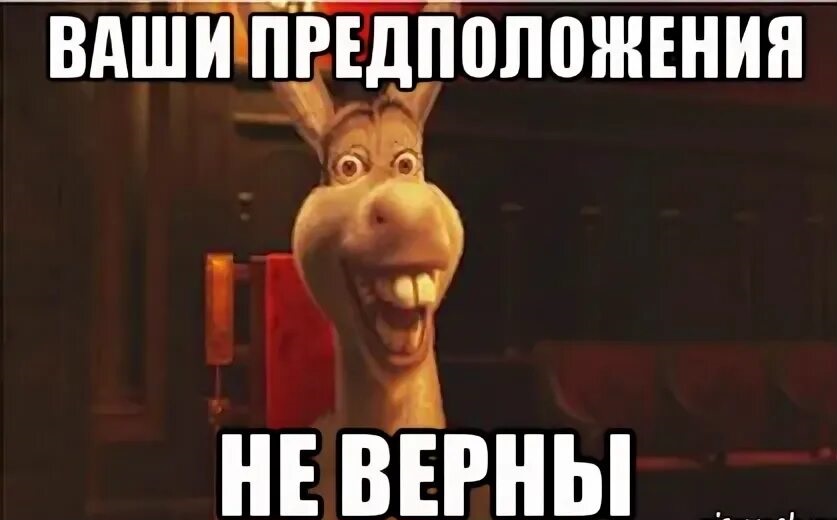 Правильный ответ:
                          Grave – Тяжело, важно
Играем дальше
Tranquillo
Тяжело, важно
Капризно, причудливо
Спокойно
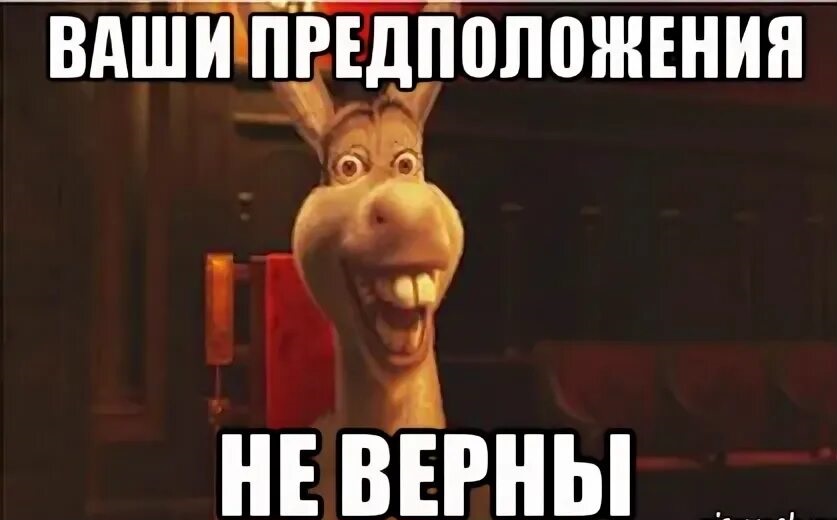 Правильный ответ:
                           Tranquillo - Спокойно
Играем дальше
Cantabile
Певуче
Грациозно
Спокойно
ГЕНИАЛЬНО!!!
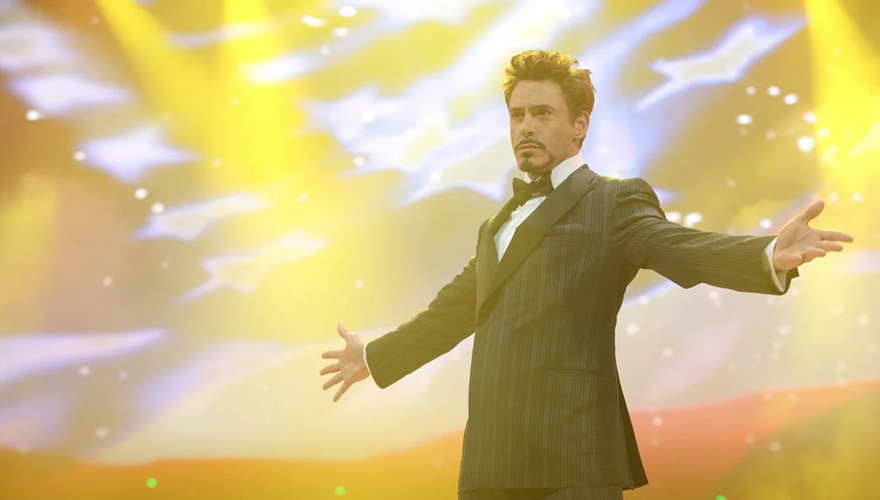 Играем дальше
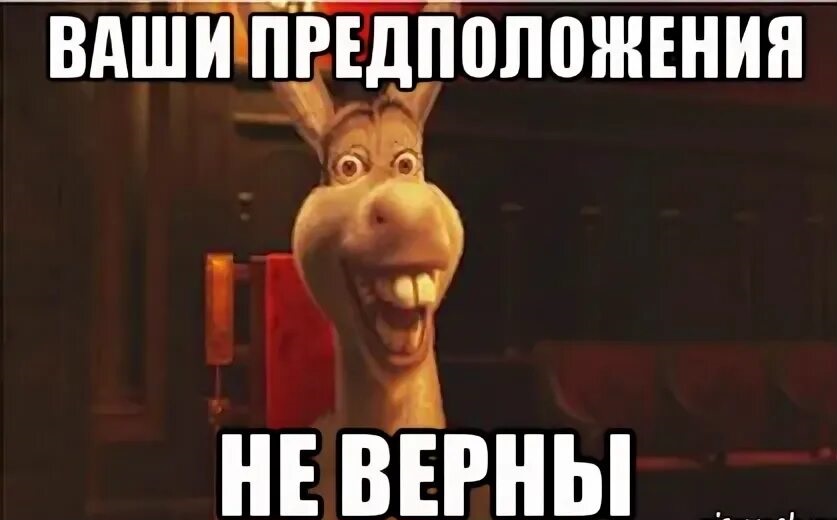 Правильный ответ:
                             Cantabile – Певуче
Играем дальше
Grazioso
Капризно, причудливо
Грациозно
Тяжело, важно
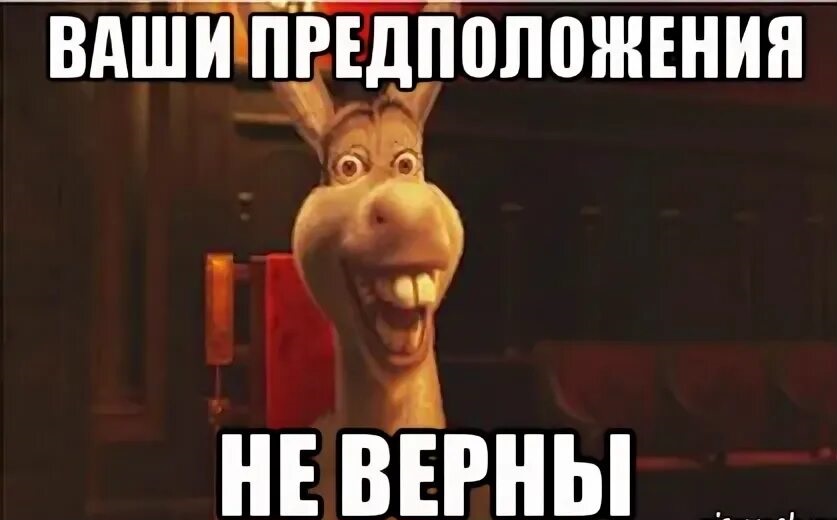 Правильный ответ:
                Capriccioso – Капризно, причудливо
Играем дальше